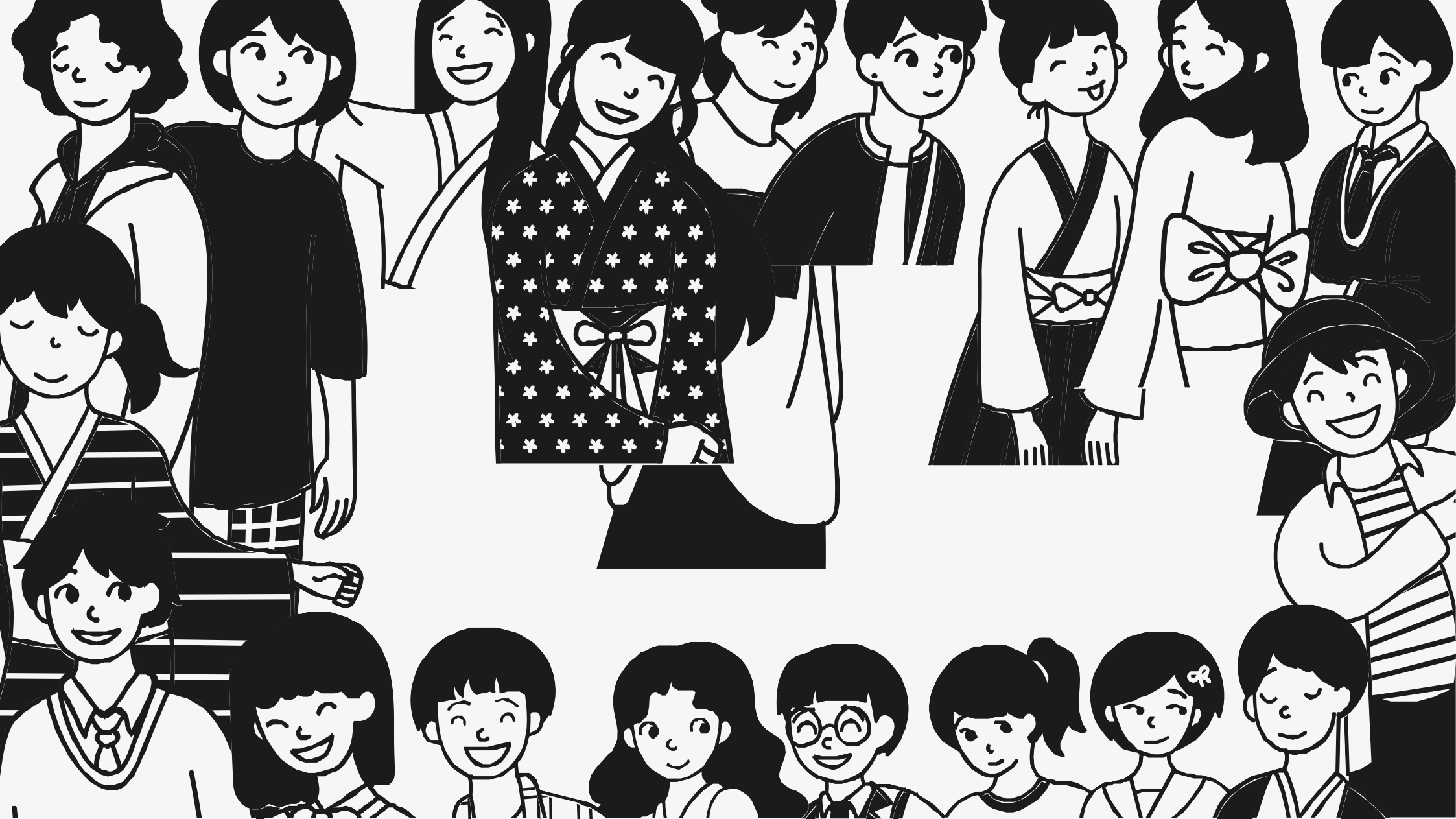 ПРОМЕЖУТОЧНЫЙ  ВЕБИНАР ДЛЯ УЧИТЕЛЕЙ ОБЩЕСТВОЗНАНИЯ- УЧАСТНИКОВ ПРОЕКТА «ОБРАЗОВАТЕЛЬНЫЙ ЛИФТ: ШНОР-2022»
РУКОВОДИТЕЛИ НАПРАВЛЕНИЯ: 


КАЛЬСИНА АЛЛА АЛЕКСЕЕВНА  -к.и.н., доцент кафедры экономики ПГГПУ
ЖЕНИНА ЛАРИСА ВИКТОРОВНА  -к.и.н., доцент, зав.кафедрой общего образования  ГАУ ДПО "ИРО ПК"
ПРОДВИЖЕНИЕ ПРОЕКТА «ОБРАЗОВАТЕЛЬНЫЙ ЛИФТ: ШНОР-2022». ФОРМИРОВАНИЕ ФУНКЦИОНАЛЬНОЙ ГРАМОТНОСТИ
?
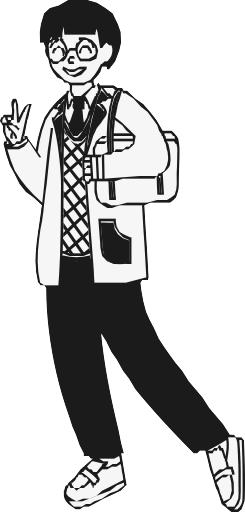 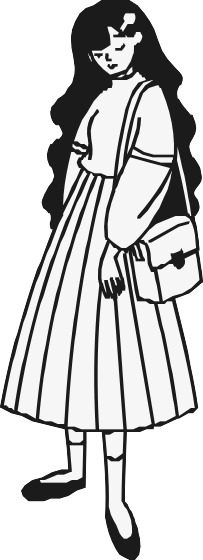 Установочный семинар/вебинар – 12 мая в 16.00
1. Вебинар-консультация ( обсуждение выполнения  заданий/определение новых – 17/16 июня в 16.00 (обсуждение ТЗ 1)
Промежуточный семинар/вебинар – 29 августа в 16.00
2.Вебинар-консультация (обсуждение выполнения  заданий  / программ ( УРОЧНОЙ/ВНЕУРОЧНОЙ РАБОТЫ) – 8/9 сентября в 16.00 (обсуждение ТЗ 2)
3. Вебинар-консультация (обсуждение выполнения  заданий - (обсуждение ТЗ 3) – 23/22 сентября в 16.00
Итоговый семинар/вебинар – 20 октября в 16.00
ИТОГОВАЯ КОНФЕРЕНЦИЯ ПО ПРОЕКТУ - ноябрь
ГРАФИК ПРОЕКТА.
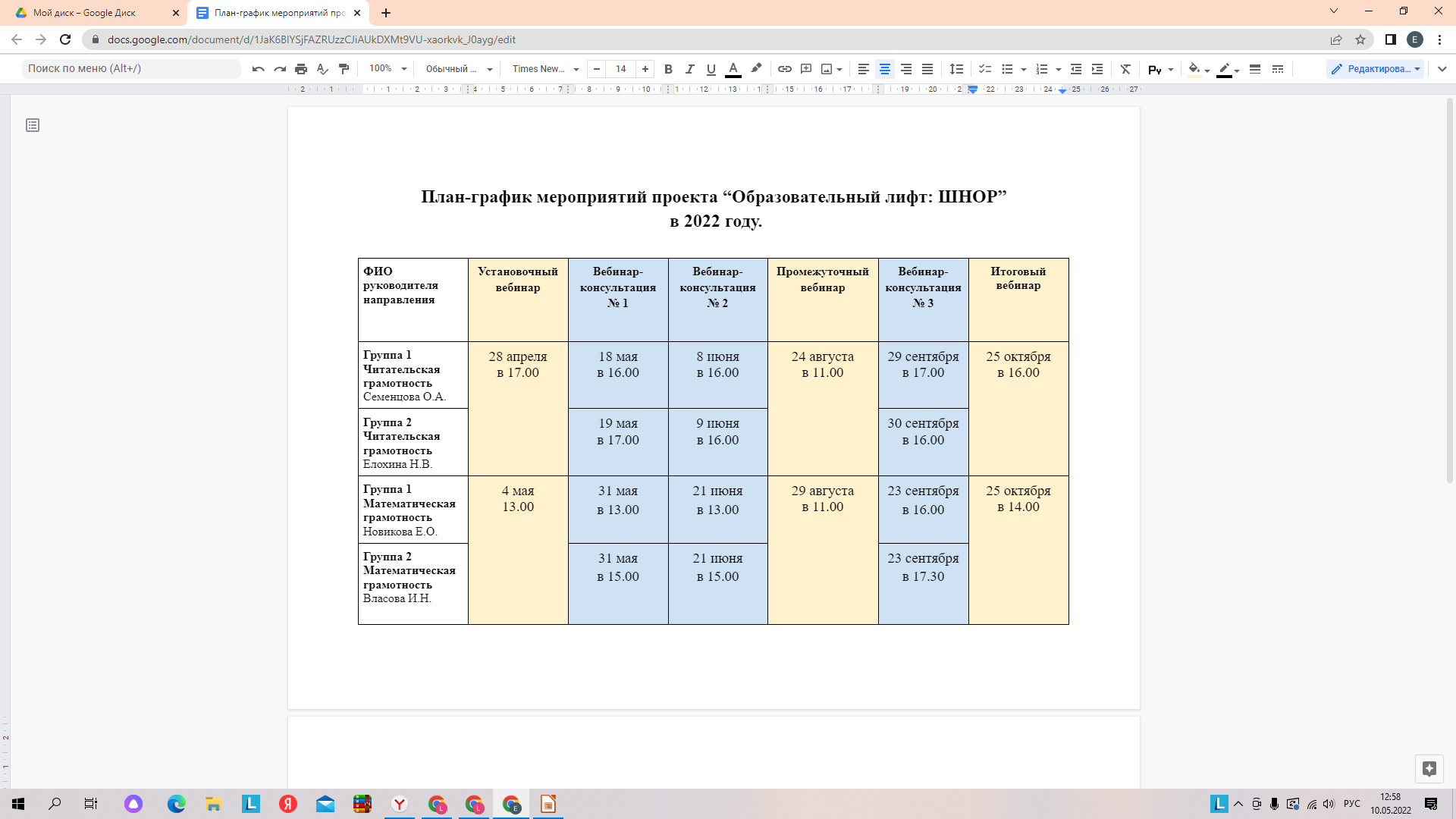 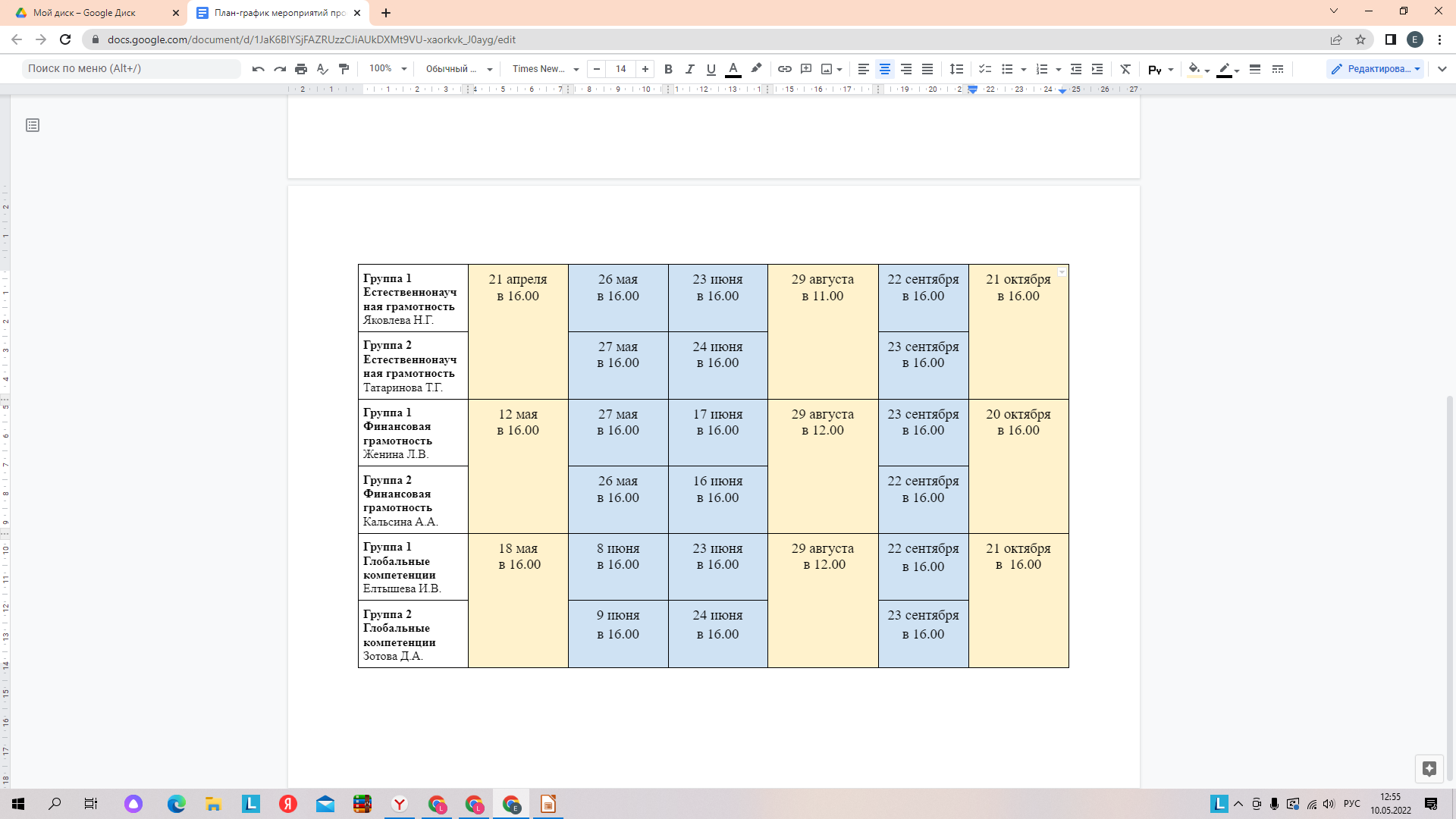 Перенос вебинара на 8-9 сентября
ТЕХНИЧЕСКИЕ ЗАДАНИЯ (ТЗ) ПРОЕКТА
Техническое Задание 2
Проектирование рабочей программы урочной/внеурочной  деятельности  с использованием конструктора ИСРО РАО, с включением заданий PISA в образовательный процесс
Техническое Задание 1
Апробация заданий банка РЭШ для организации работы школьников в урочной /внеурочной деятельности
Техническое
Задание 3
Создать авторский кейс заданий по финансовой грамотности   формате PISA (не менее 5 заданий, объединенных одной темой)
Обновленный ФГОС 2021
Учиться финграмотности дети будут с 1 по 9 класс. Однако уроки не будут выделены в отдельный предмет, а станут частью математики и окружающего мира в начальной школе, математики, обществознания и географии – в средней школе.
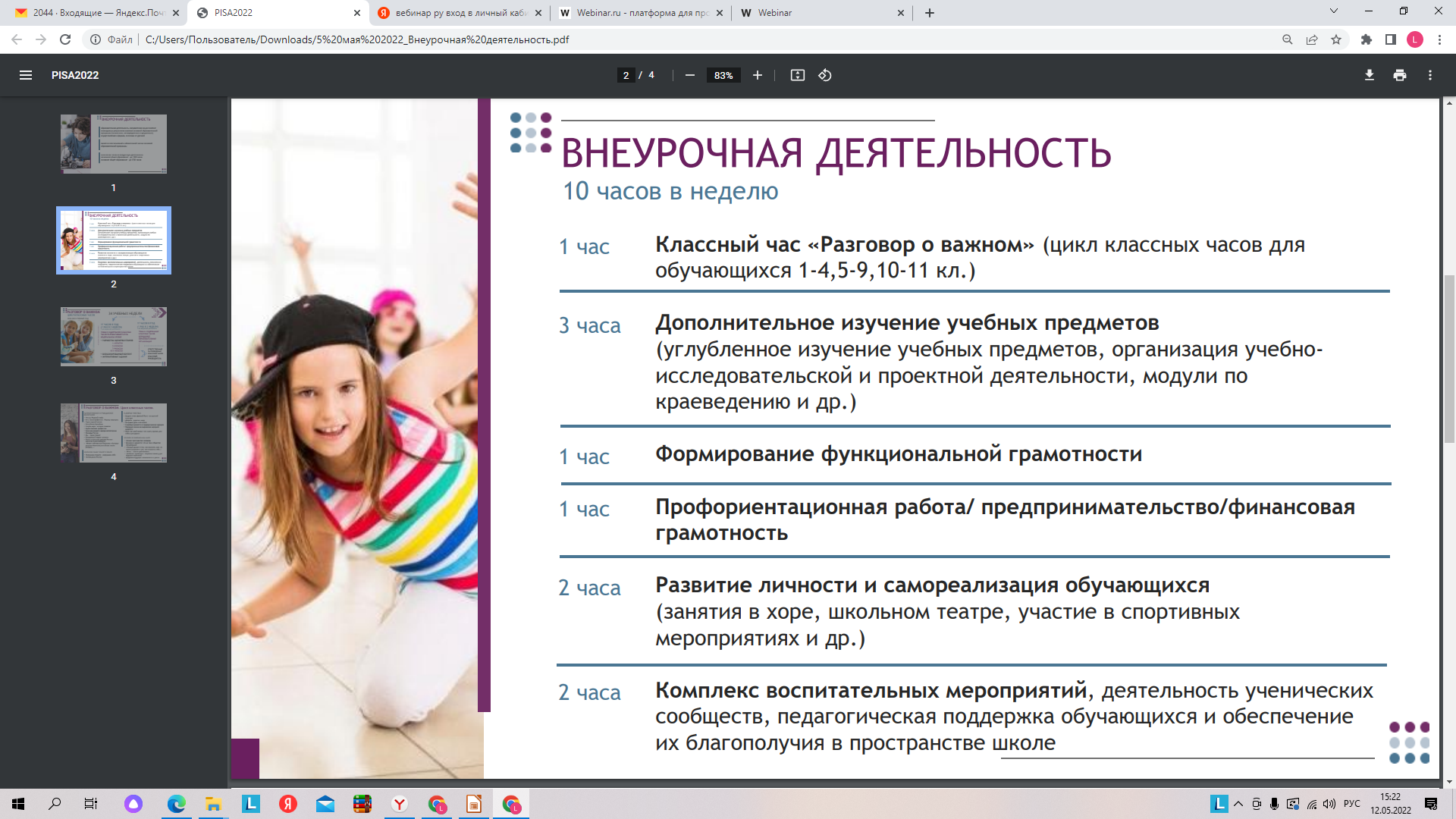 НУ ХОТЯ БЫ, ЧТО ТО…
Варианты организации внеурочной деятельности по финансовой грамотности
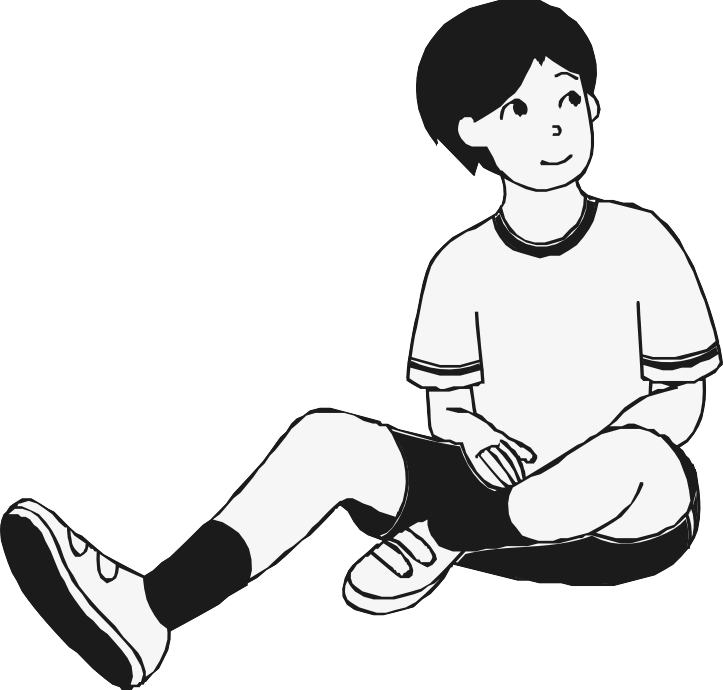 Варианты организации внеурочной деятельности по финансовой грамотности
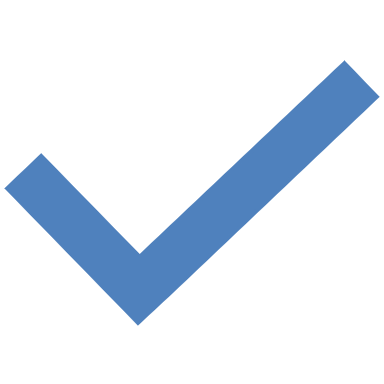 1. Создание  рабочей программы по внеурочной деятельности по финансовой  грамотности
(1 час  в неделю, всего 34 час.)
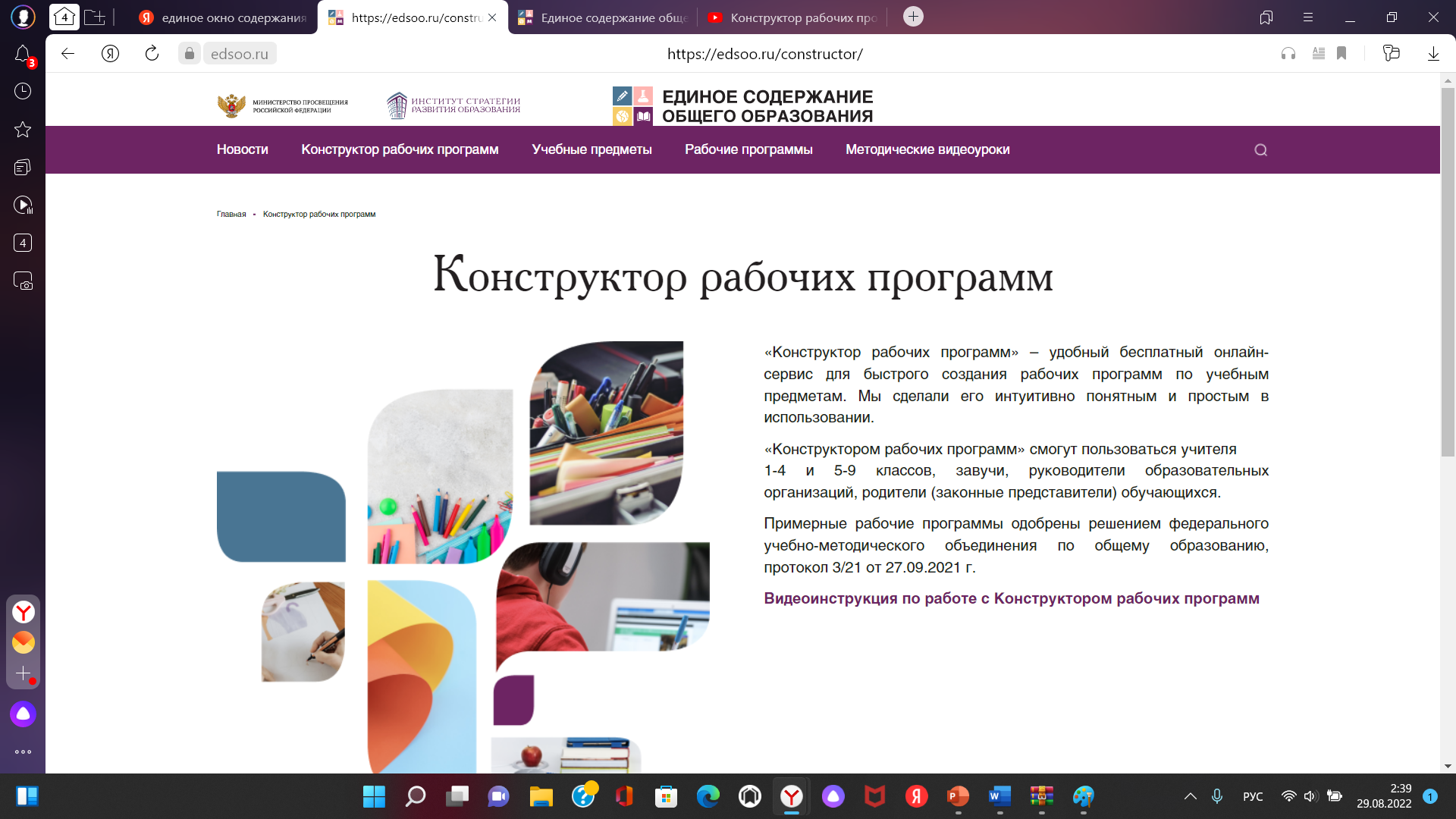 Внеурочная  деятельность по финансовой  грамотности
2. Создание  образовательных  событий в общеобразовательной  организации
рекомендуется проведение игр, квестов, ярмарок, соревнований по финансовой грамотности как разовых или периодических мероприятий.

Использовать материалы сайтов: вашифинансы.рф; ХочуМогуЗнаю.рф; финлагерь.рф
ХОРОШО, КОГДА МЫ ВМЕСТЕ!
Ресурсы для организации работы школьников по финансовой грамотности
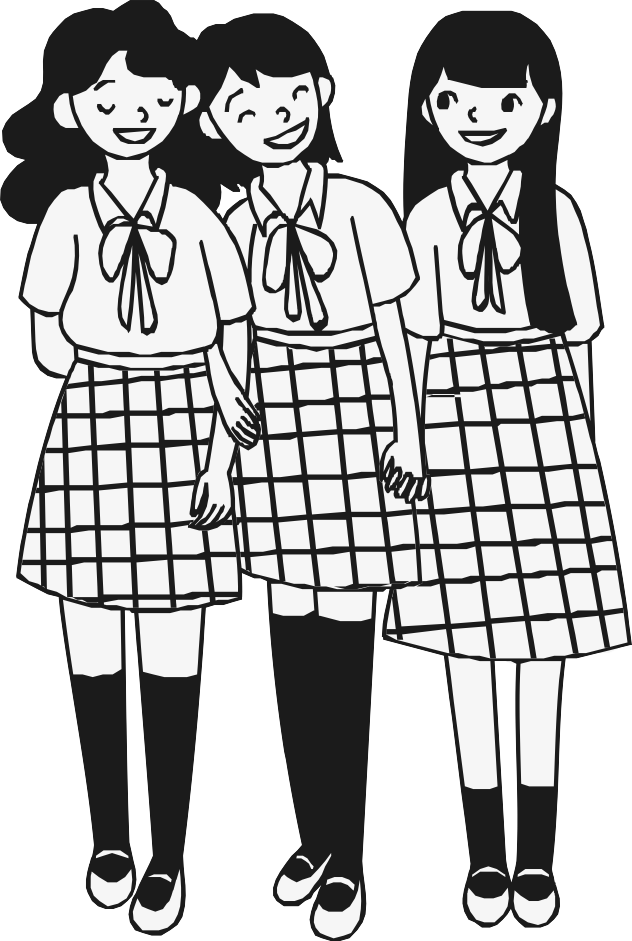 вашифинансы.рф
МОИФИНАНСЫ.РУ
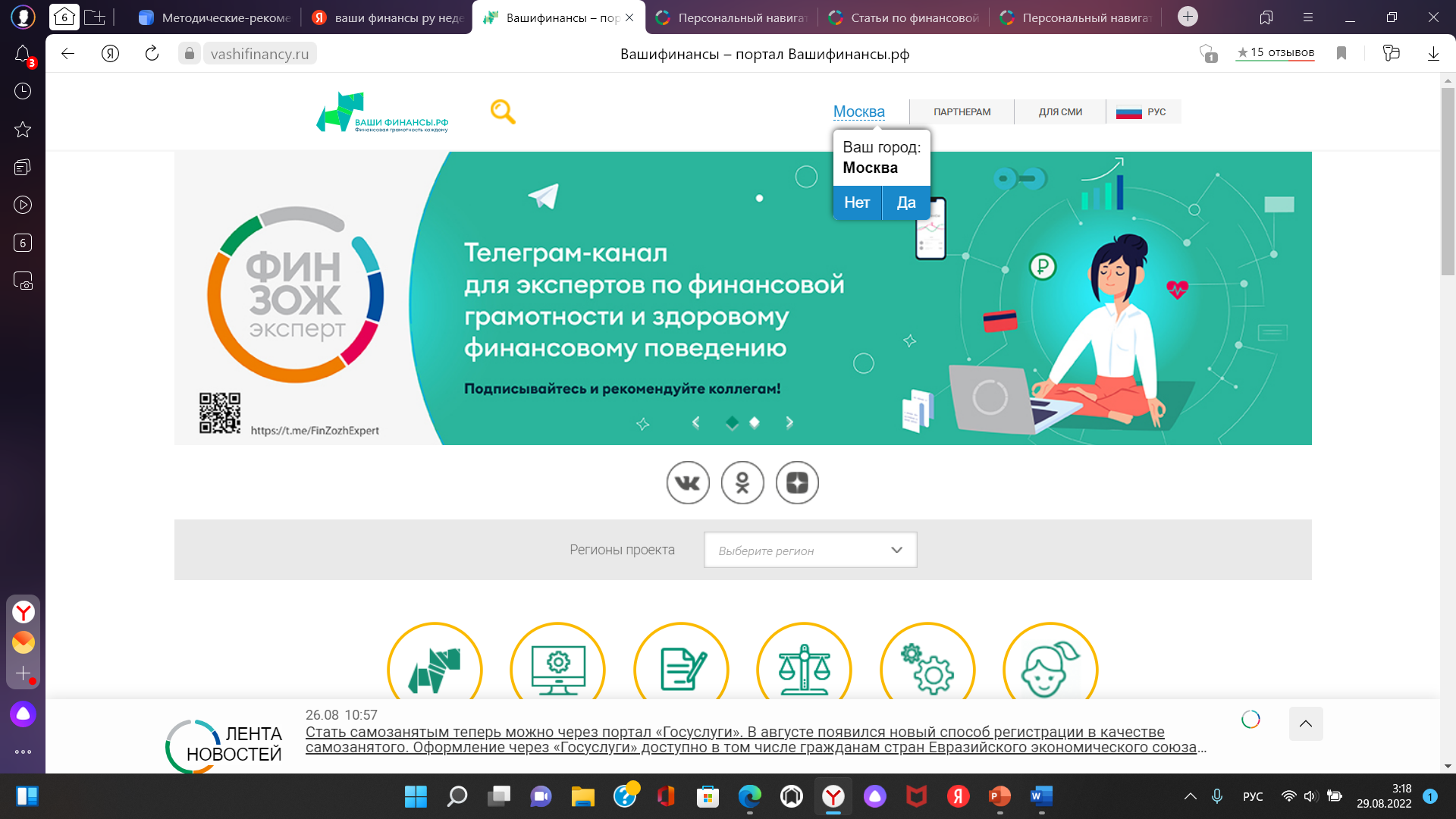 Образовательное событие- Неделя финансовой грамотности
ТОП -5 самых востребованных форматов  в рамках Всероссийской недели финансовой грамотности в 2020 году:
«Международная олимпиада по финансовой грамотности» для школьников от партнера «ЯКласс» собрала более 400 тыс. участников;
Онлайн-тестирование для школьников «Марафон финансовой грамотности» от партнера Инфоурок – более 60 тыс. участников;
Квест «Мир финансов» от платежной системы «Мир» – более 55 тыс. участников;
Онлайн-тестирование для старшеклассников и студентов «Легко ли Вас обмануть мошенникам?» от платежной системы «Мир», более 50 тыс. участников;
Всероссийская онлайн-акция «Кибердиктант по финансовой по IT-грамотности» для детей и взрослых, от Российской государственной детской библиотеки – более 43 тыс. участников.
Образовательное событие-Квест
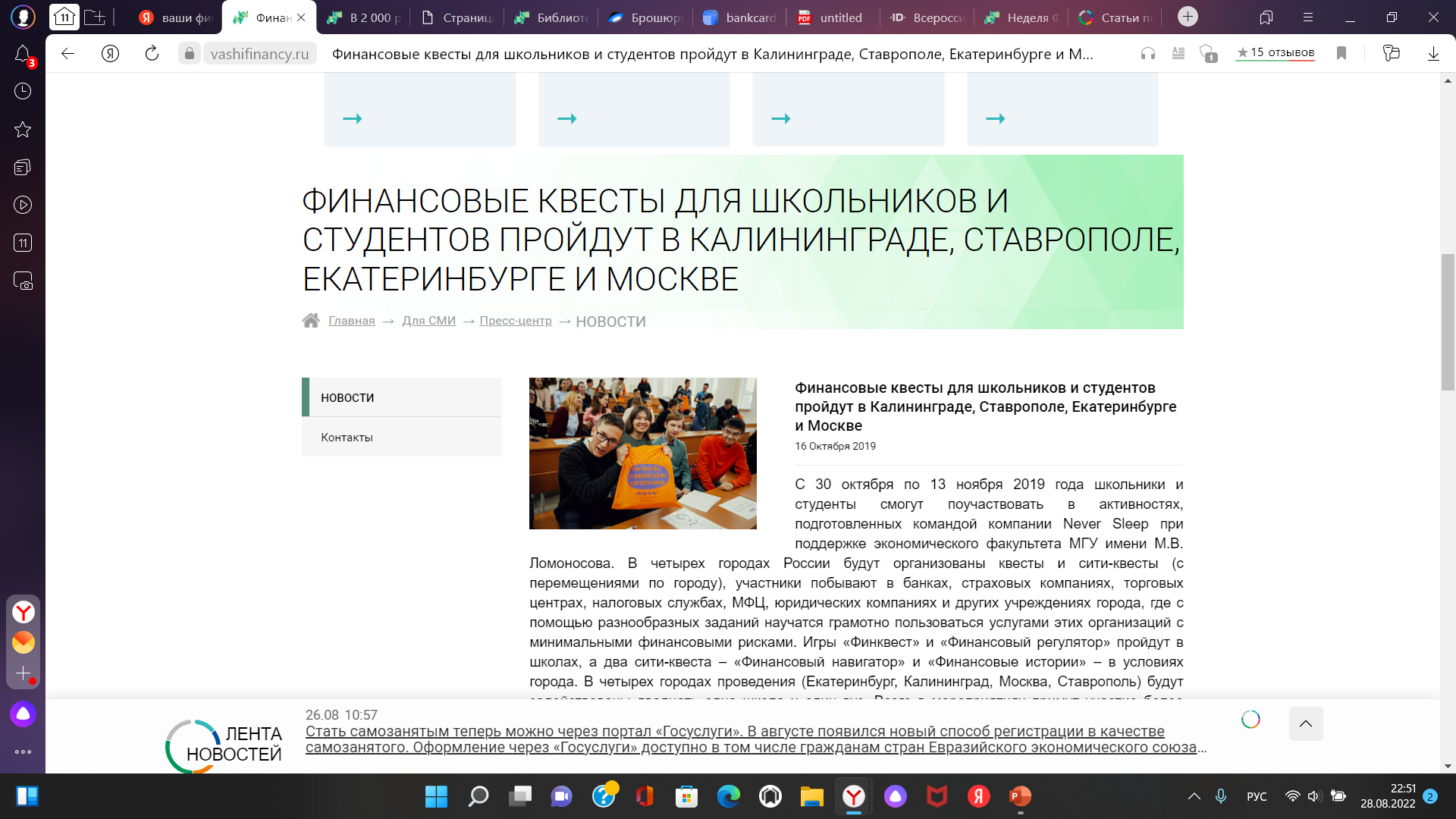 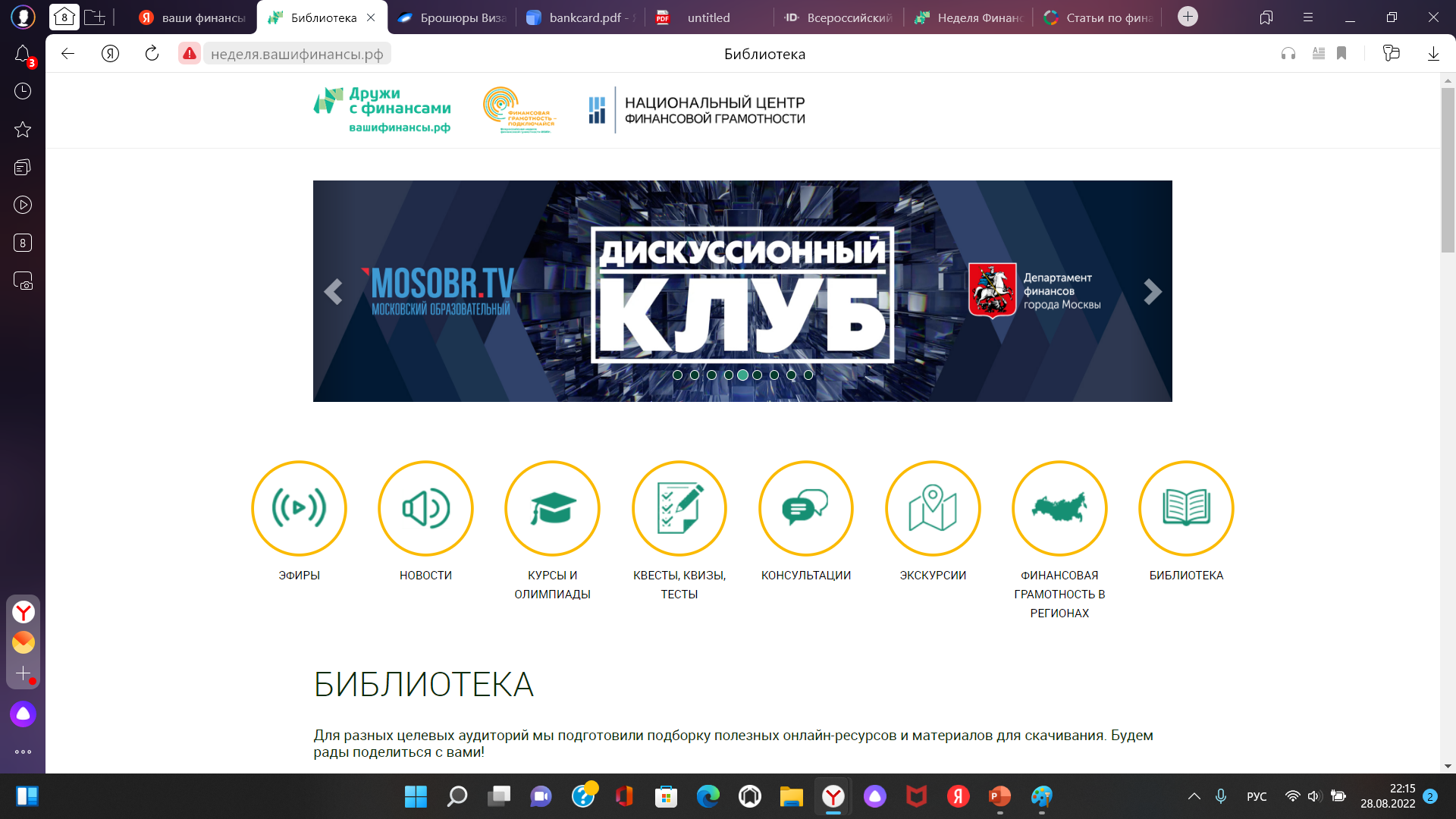 Инструкция по безопасному  использованию банковской карты
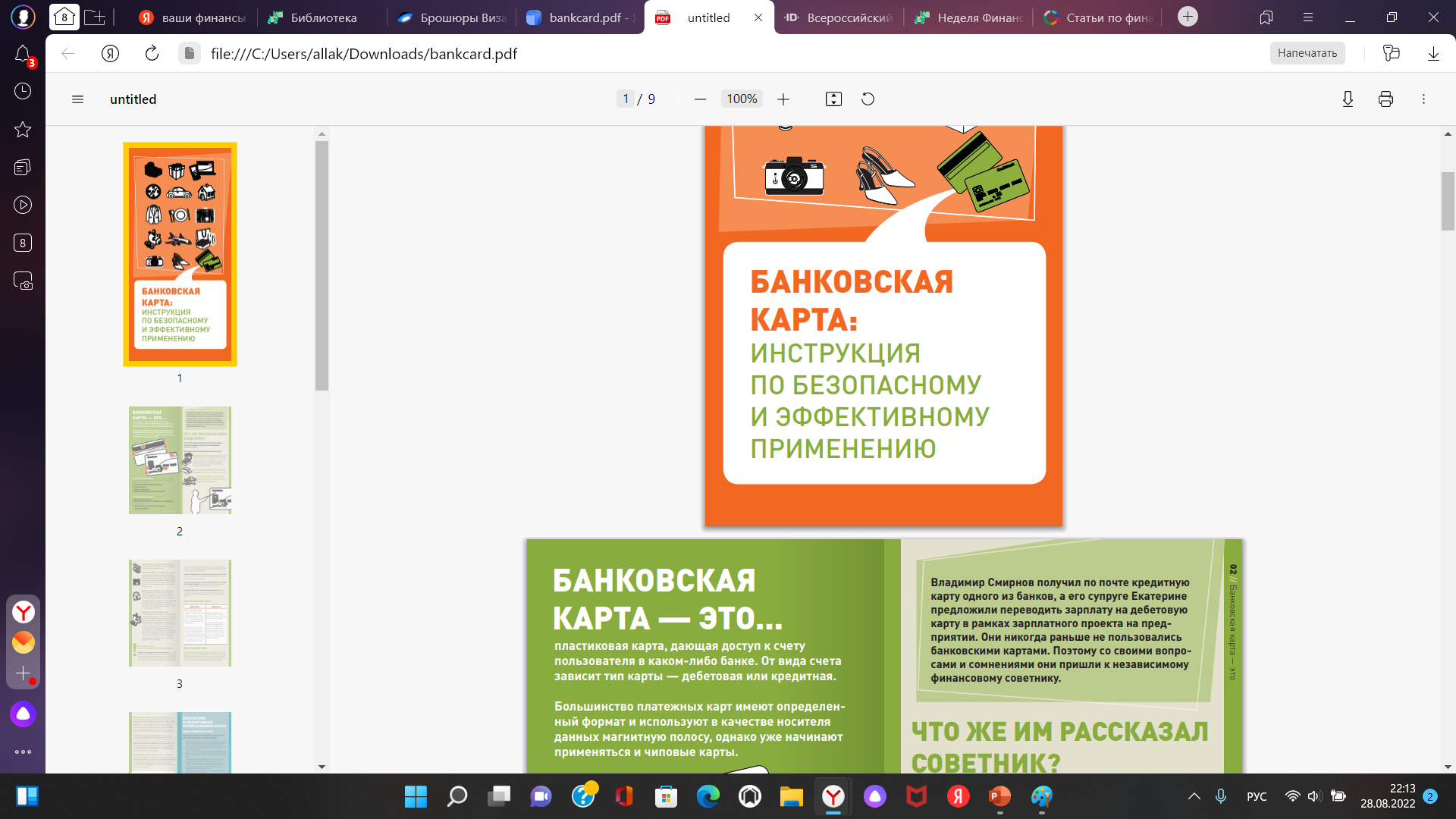 Сценарии уроков по финансовой грамотностив библиотеке Московской
электронной школы размещены 250 сценариев уроков с элементами
финансовой грамотности по таким предметам, как обществознание,
всеобщая история, история России, английский язык , искусство,
литература, информатика, математика. Адресованы учащимся 2-11
классов
https://fgprofi.ru/news/%D0%A1%D0%BF%D0%
B8%D1%81%D0%BE%D0%BA_%D1%83%D1%80
%D0%BE%D0%BA%D0%BE%D0%B2_%D0%9C%
D0%AD%D0%A8.pdf
ХОЧУМОГУЗНАЮ.РФ
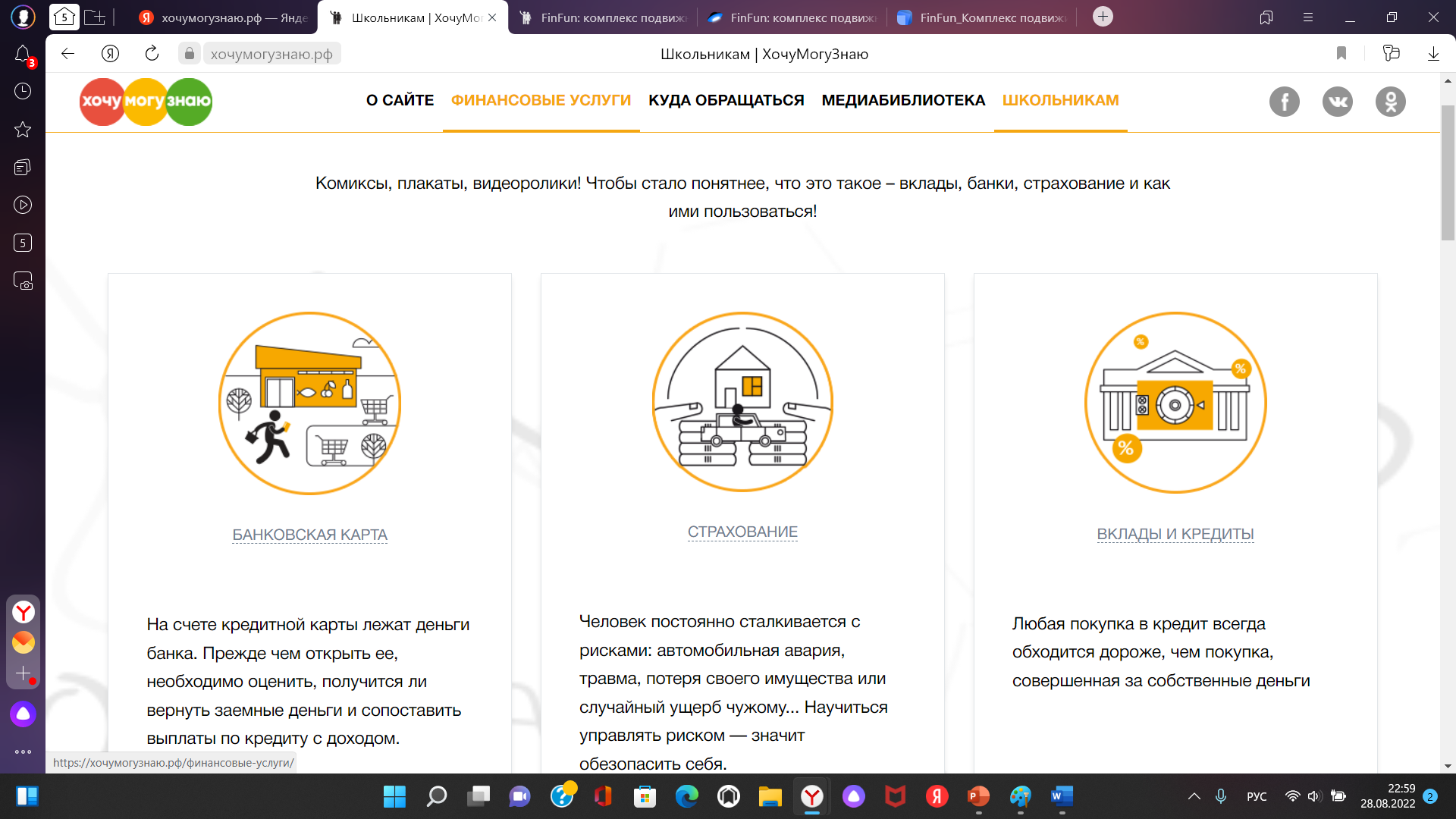 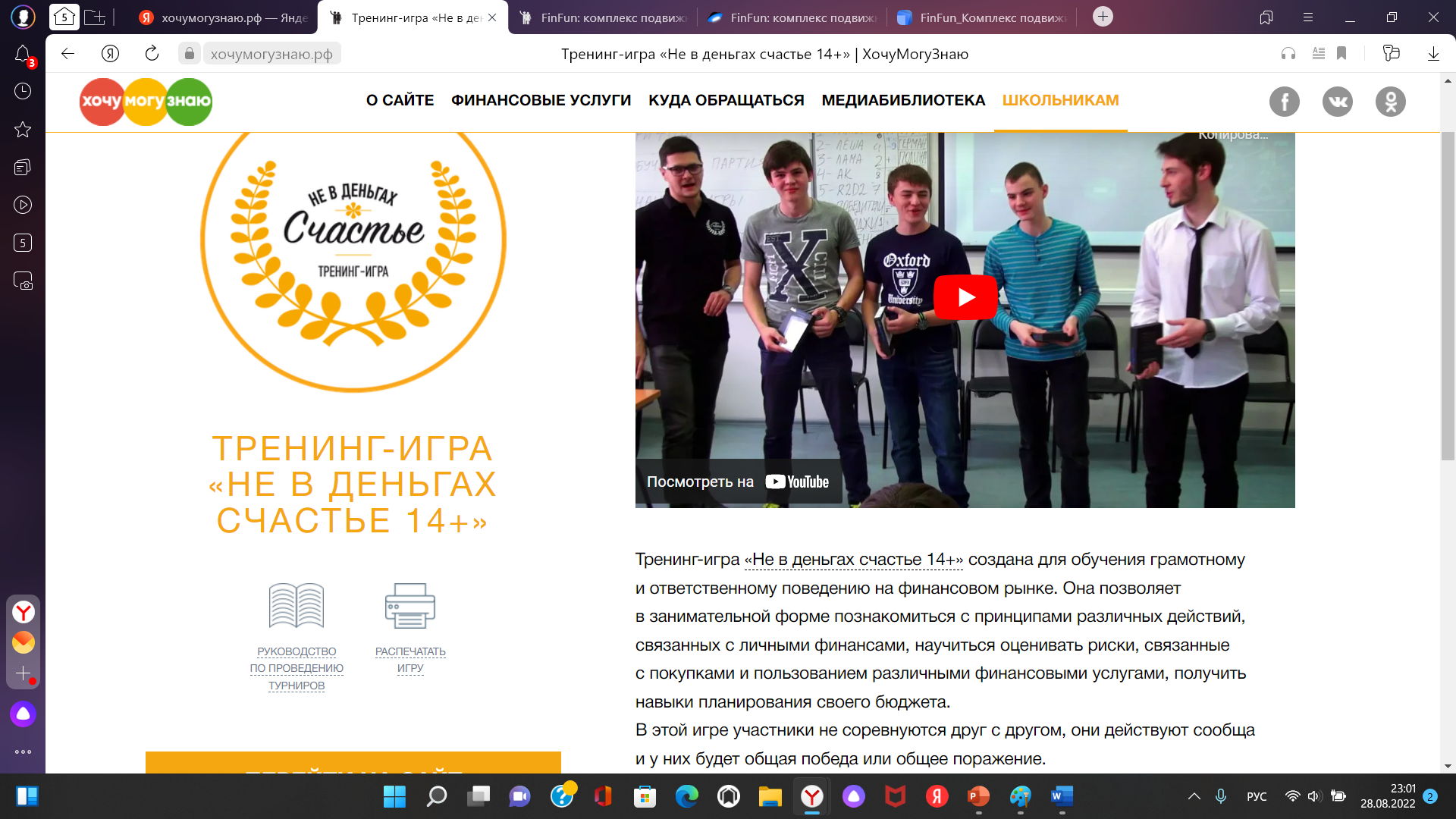 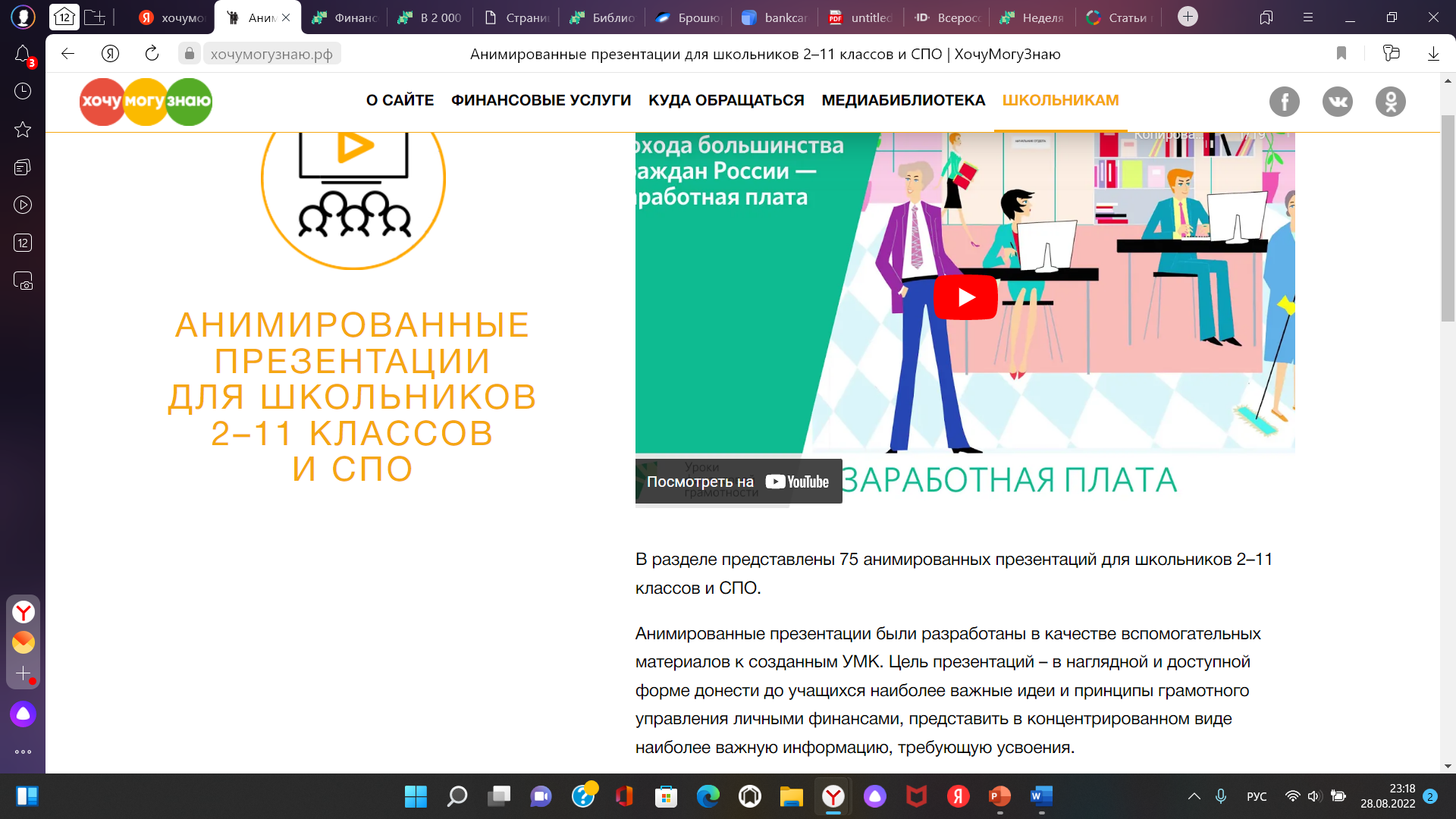 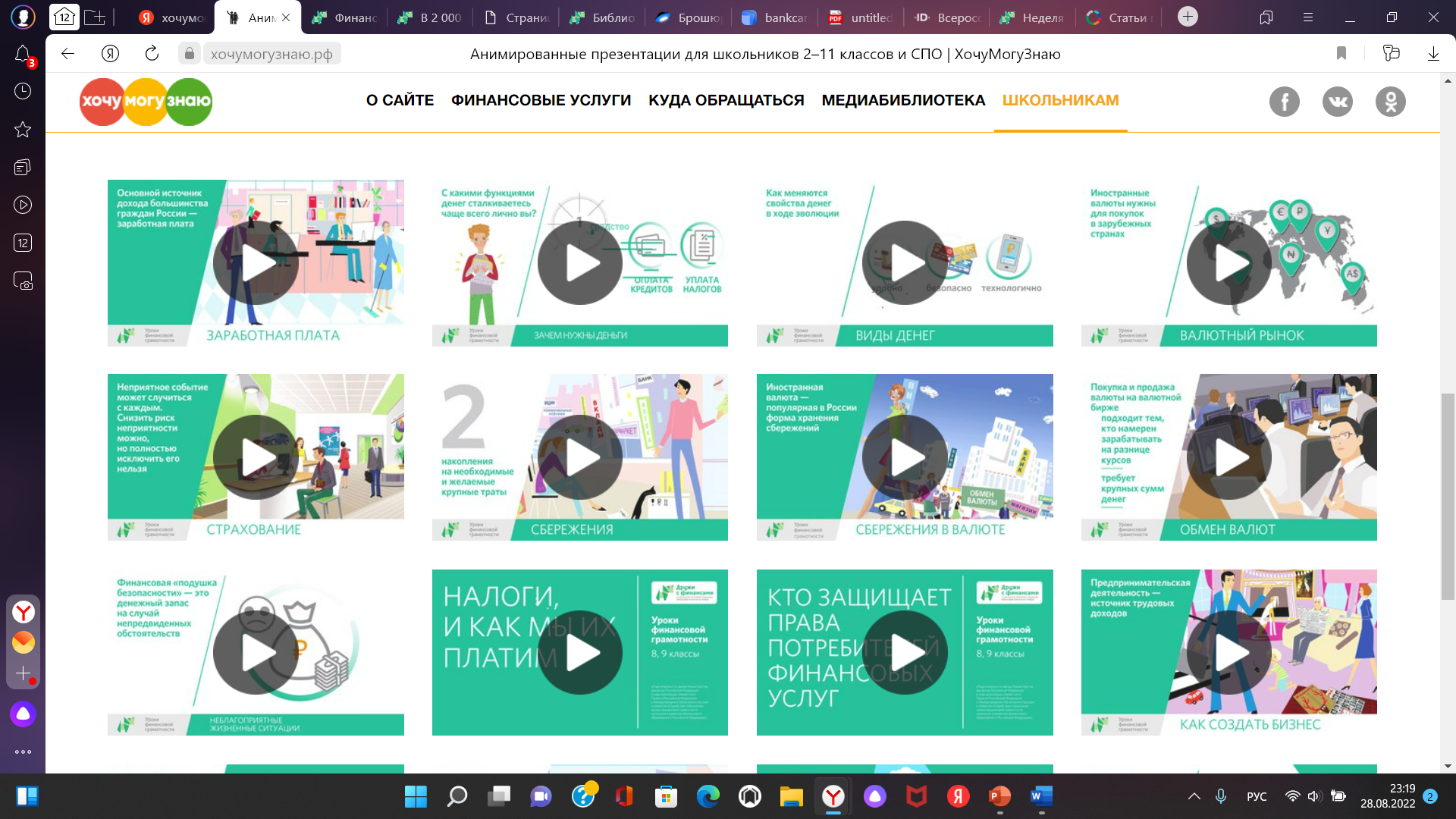 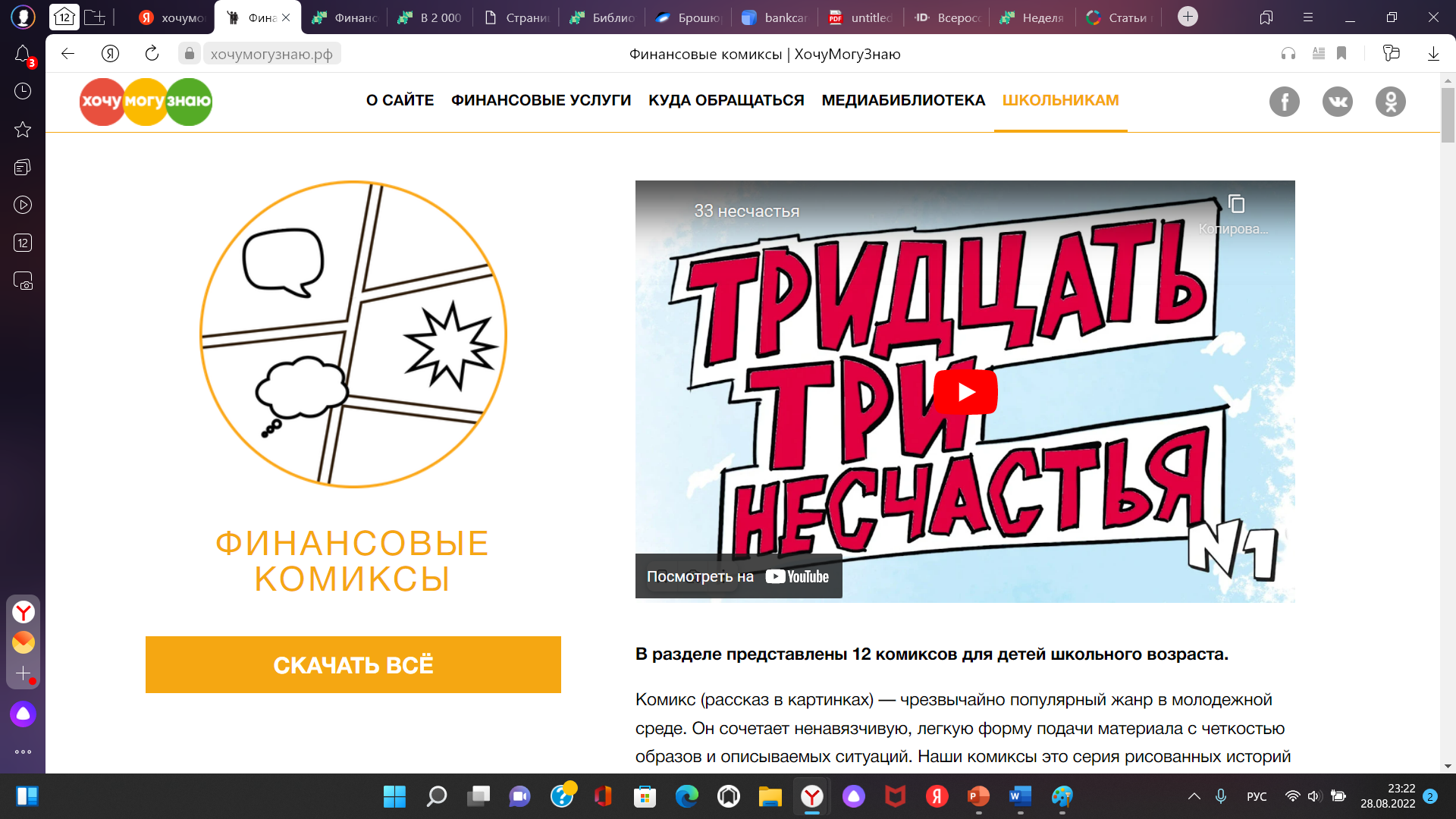 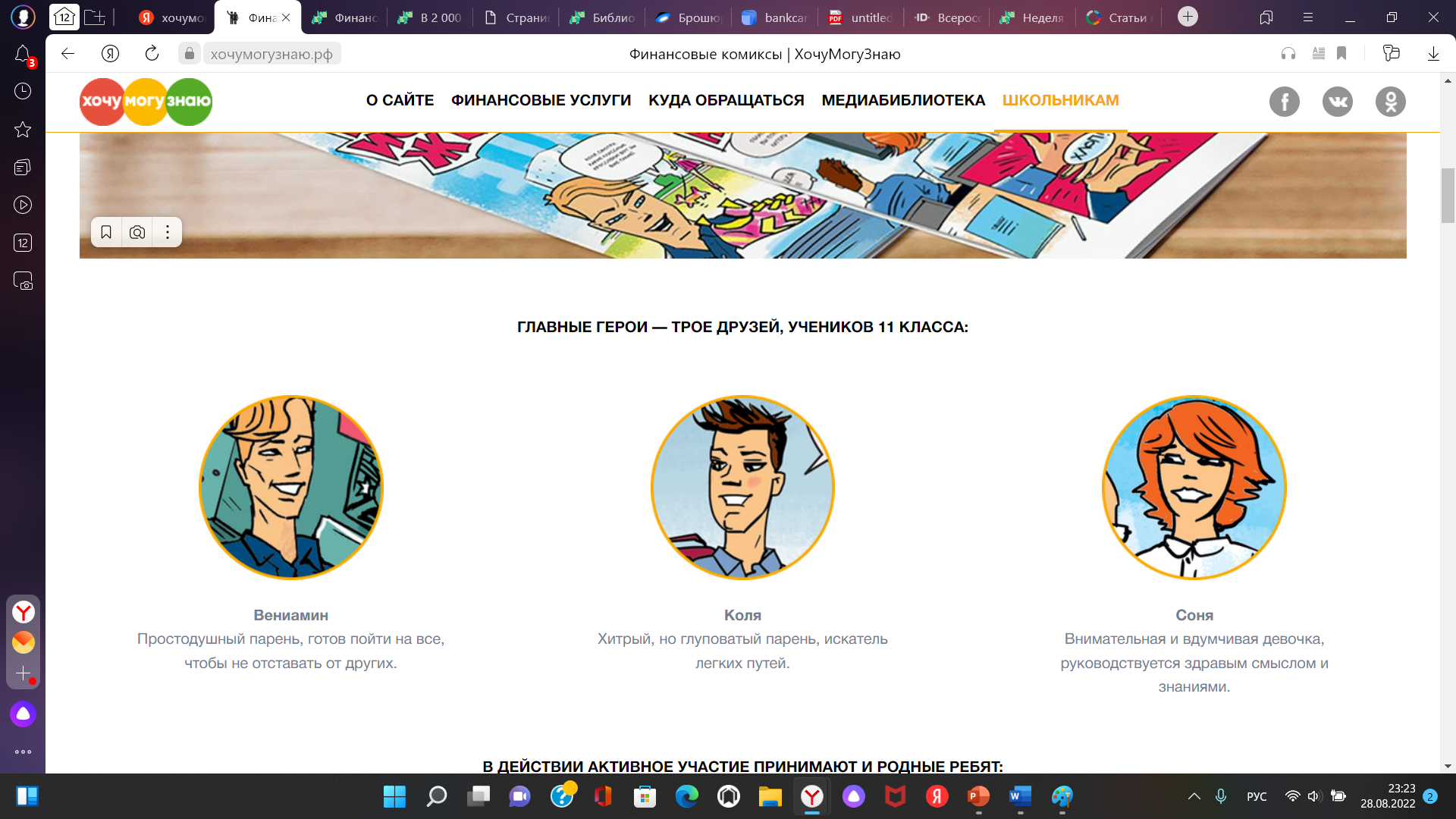 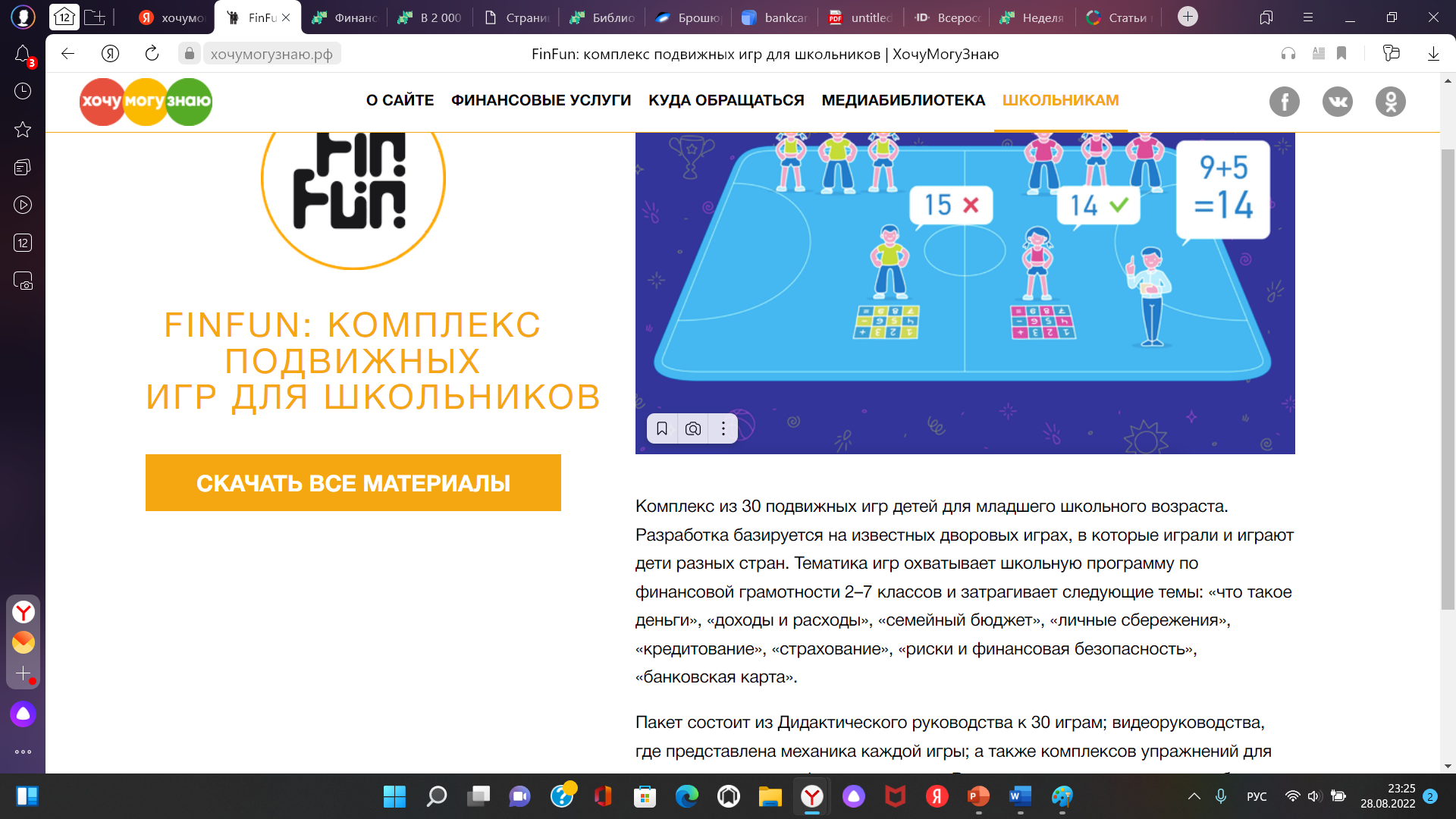 НИУ «Высшая школа  экономики» Москва
https://fmc.hse.ru/
800
9
47
3
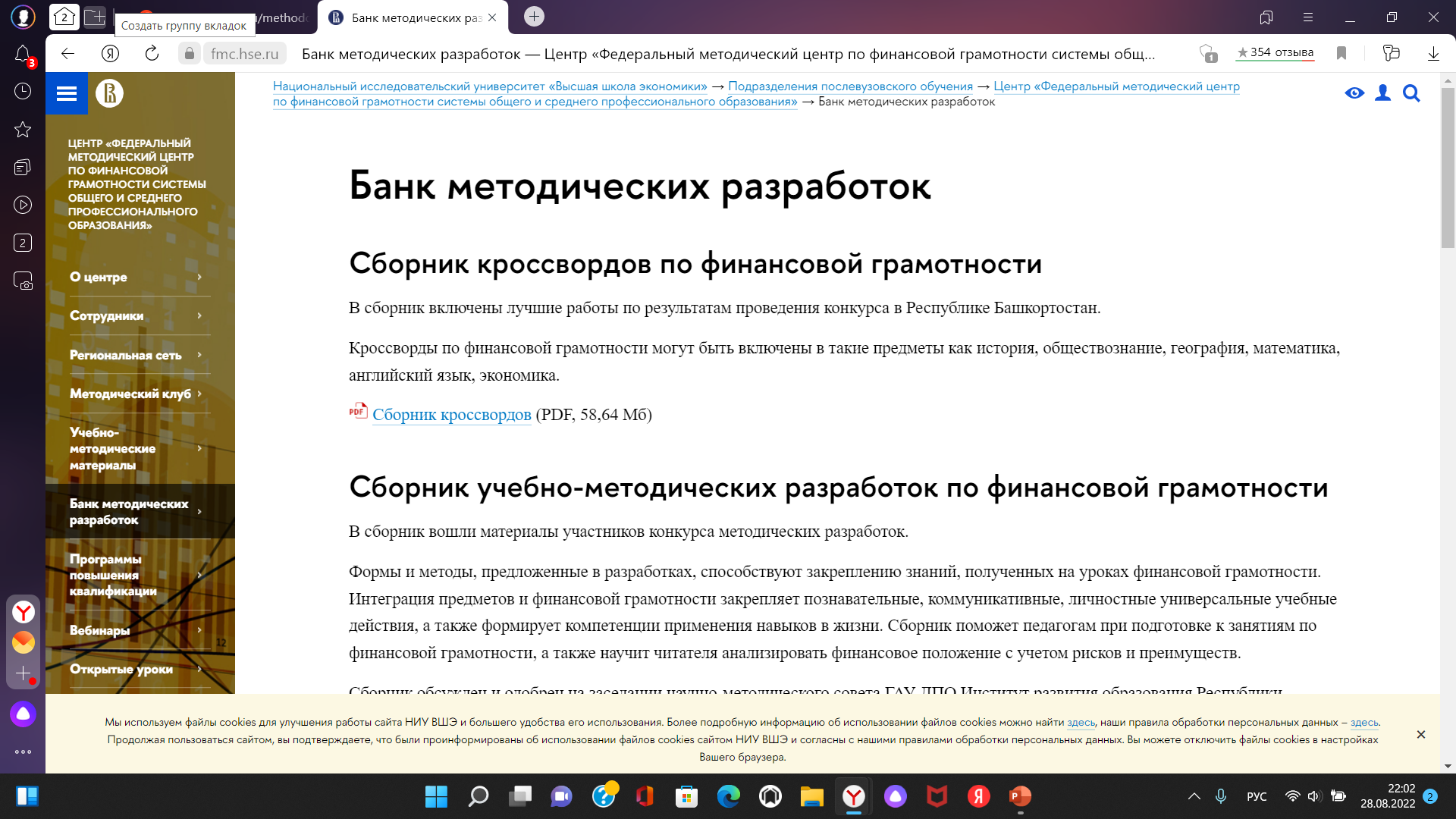 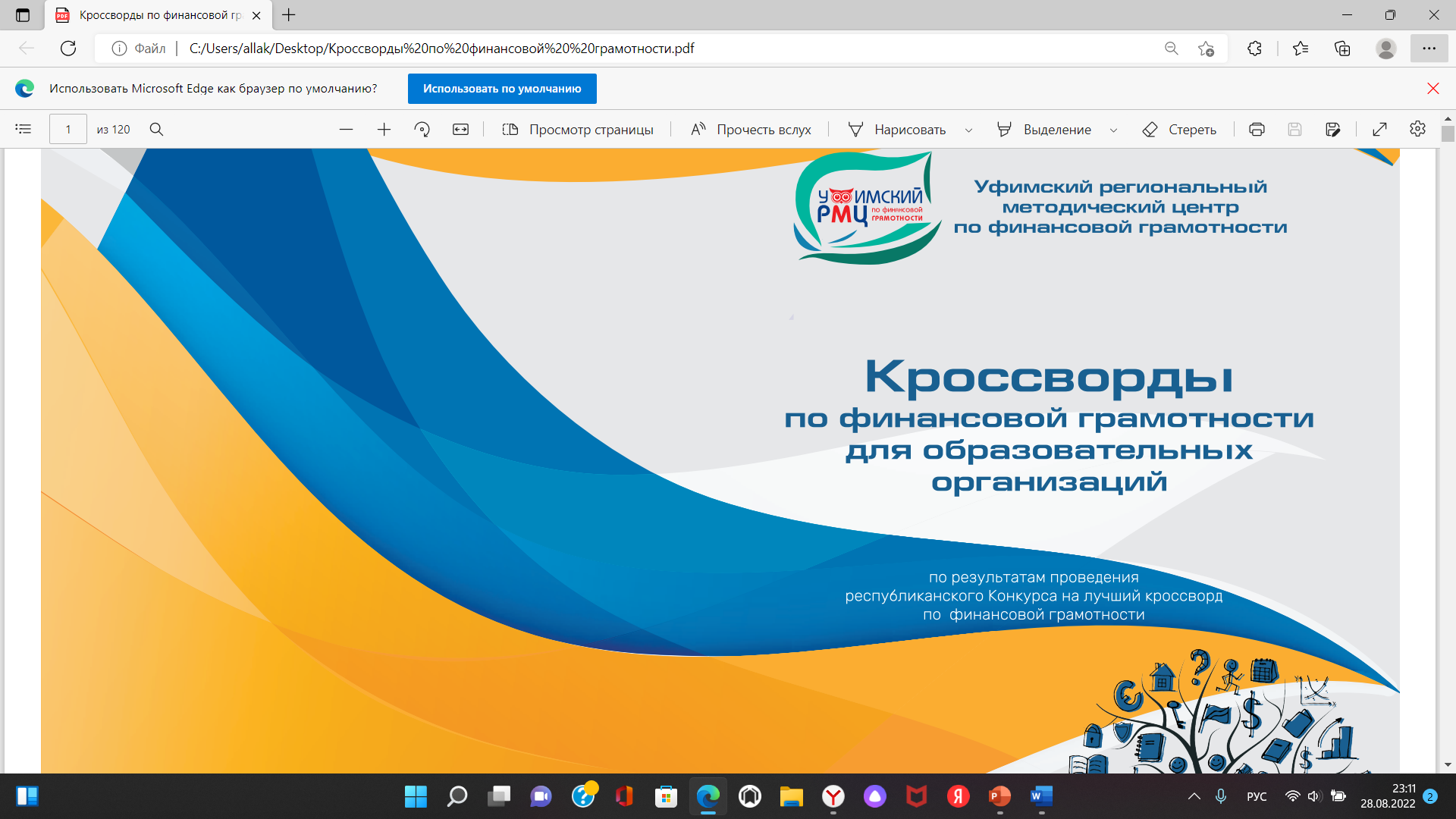 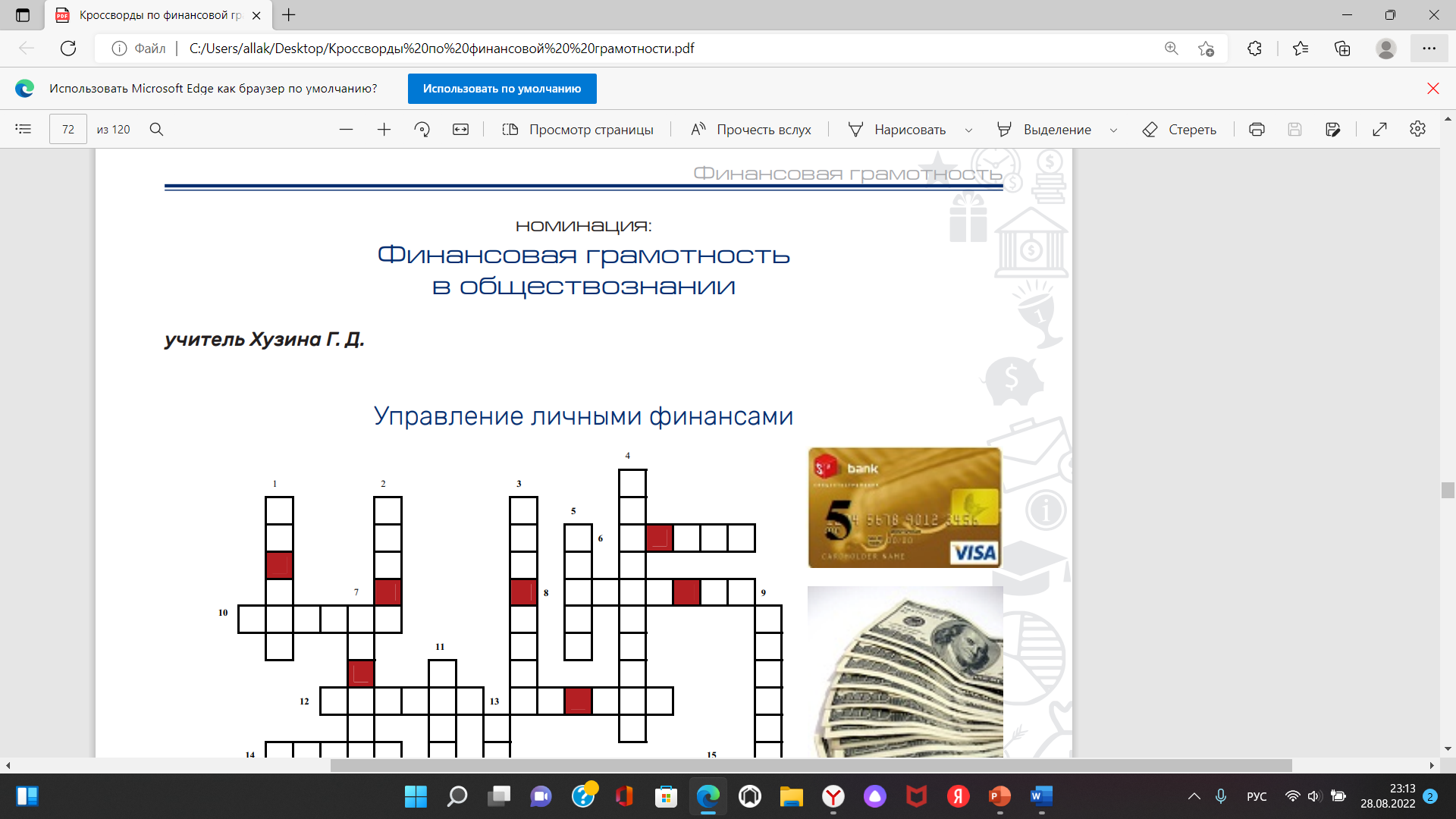 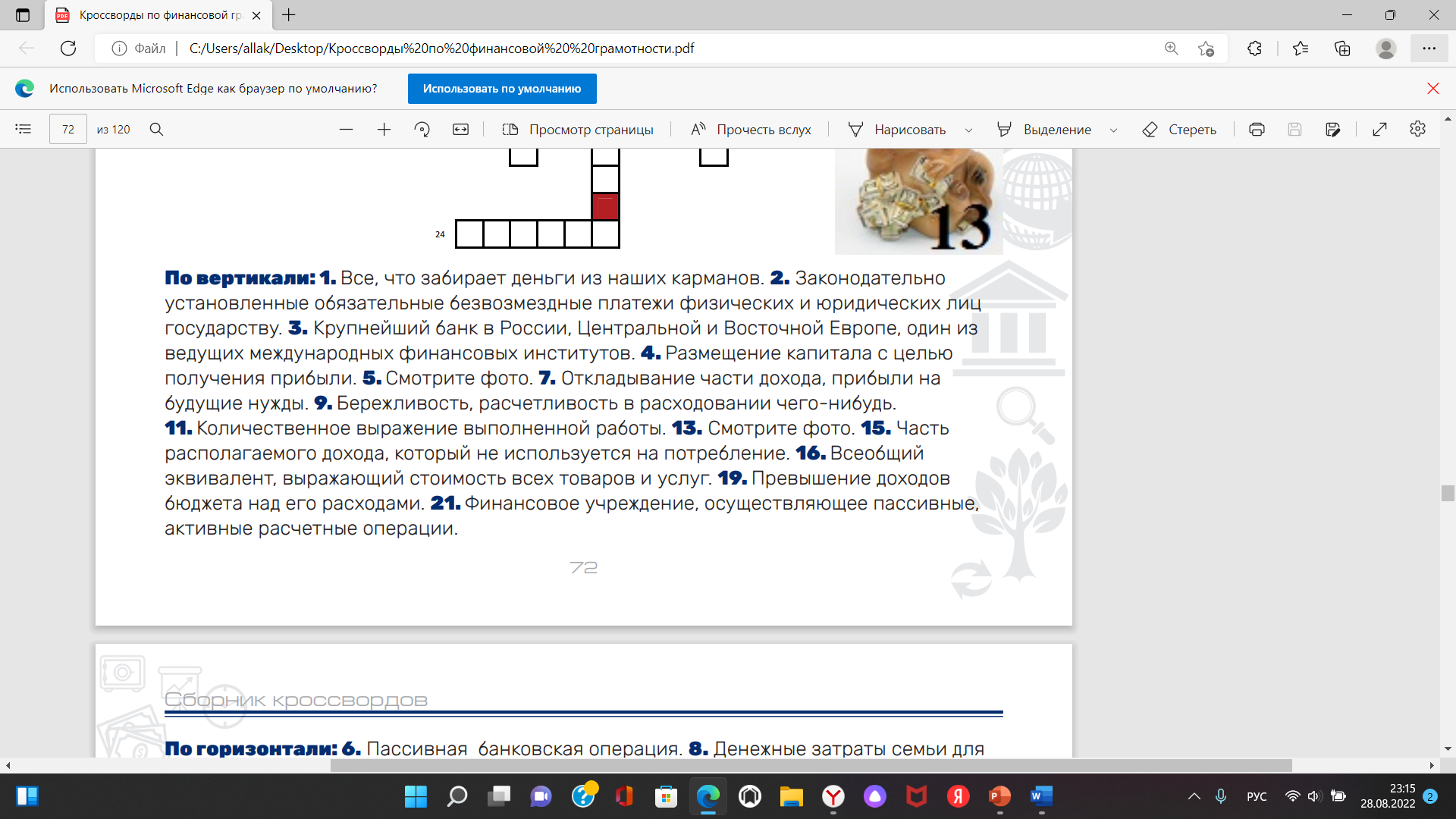 Интерактивные  форматы  в  финансовом  воспитании школьников
https://drive.google.com/drive/folders/1XAfCk_
bgX1ktmO6GaO02q-pDpmU9C2Ee
Материалы программы «Интерактивные
форматы в финансовом воспитании
школьников»
В рамках Проекта Минфина России и
Всемирного банка «Содействие
повышению уровня финансовой
грамотности населения и
развитию финансового образования в
Российской Федерации» ЗАО «ПАКК»
разработало более 50 подробных
сценариев мероприятий по
финансовой грамотности различных
форматов.
Все мастер-классы с полными
комплектами материалов можно
скачать
https://drive.google.com/drive/folders/1XAfCk_
bgX1ktmO6GaO02q-pDpmU9C2Ee
БАНК России
ДОЛ-играигры по финансовой грамотности Банка России.
Игровые комплекты предоставляются безвозмездно и
в электронном виде.
https://doligra.ru/
ДЕЛОВАЯ ИГРА "ФИНАНСОВАЯ
БЕЗОПАСНОСТЬ"
ФИНАНСОВЫЕ РЕБУСЫ
НАСТОЛЬНАЯ ИГРА
"ШАГИ К УСПЕХУ"
Мобильные приложения
МОБИЛЬНЫЕ ПРИЛОЖЕНИЯ
https://финзнайка.рф
Тематические модули:
✓ «Деньги»
✓ «Семейный бюджет»
✓ «Семья и государство»
✓ «Банки»
✓ «Валюта»
✓ «Бизнес»
В каждом модуле предлагаются различные
типы заданий:
ребус, кроссворд, задания на сопоставление
Финлагерь.ру
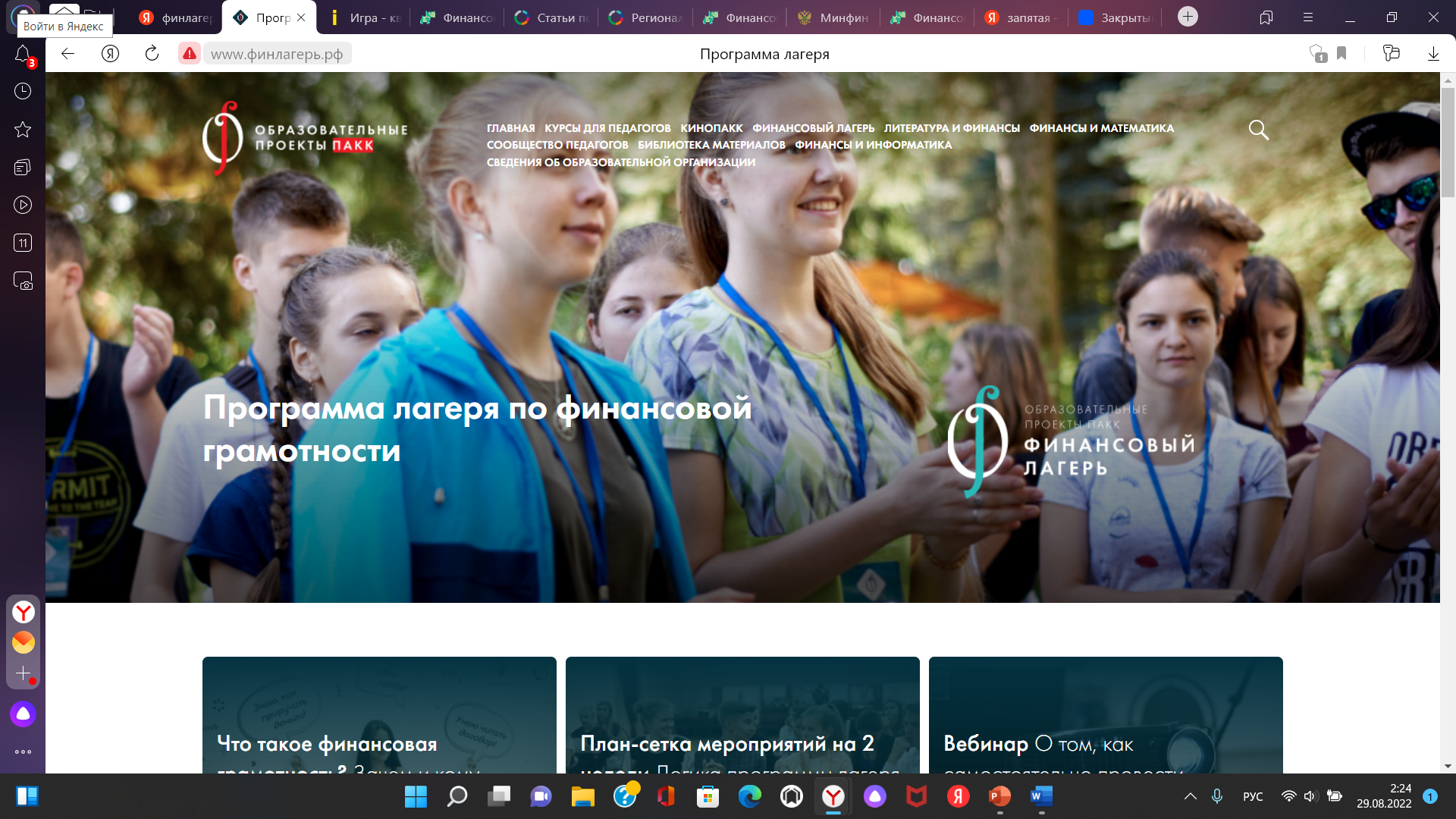 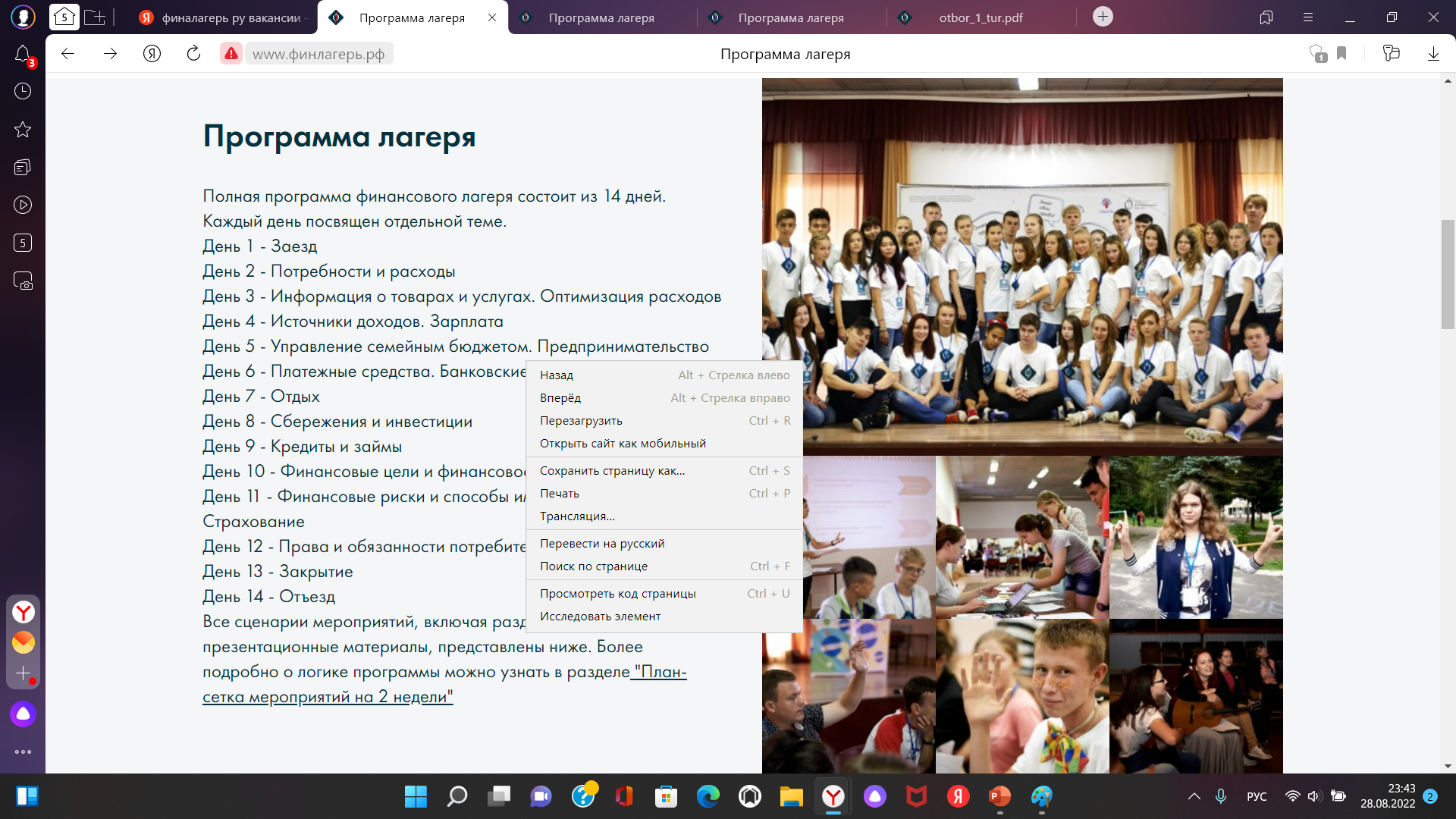 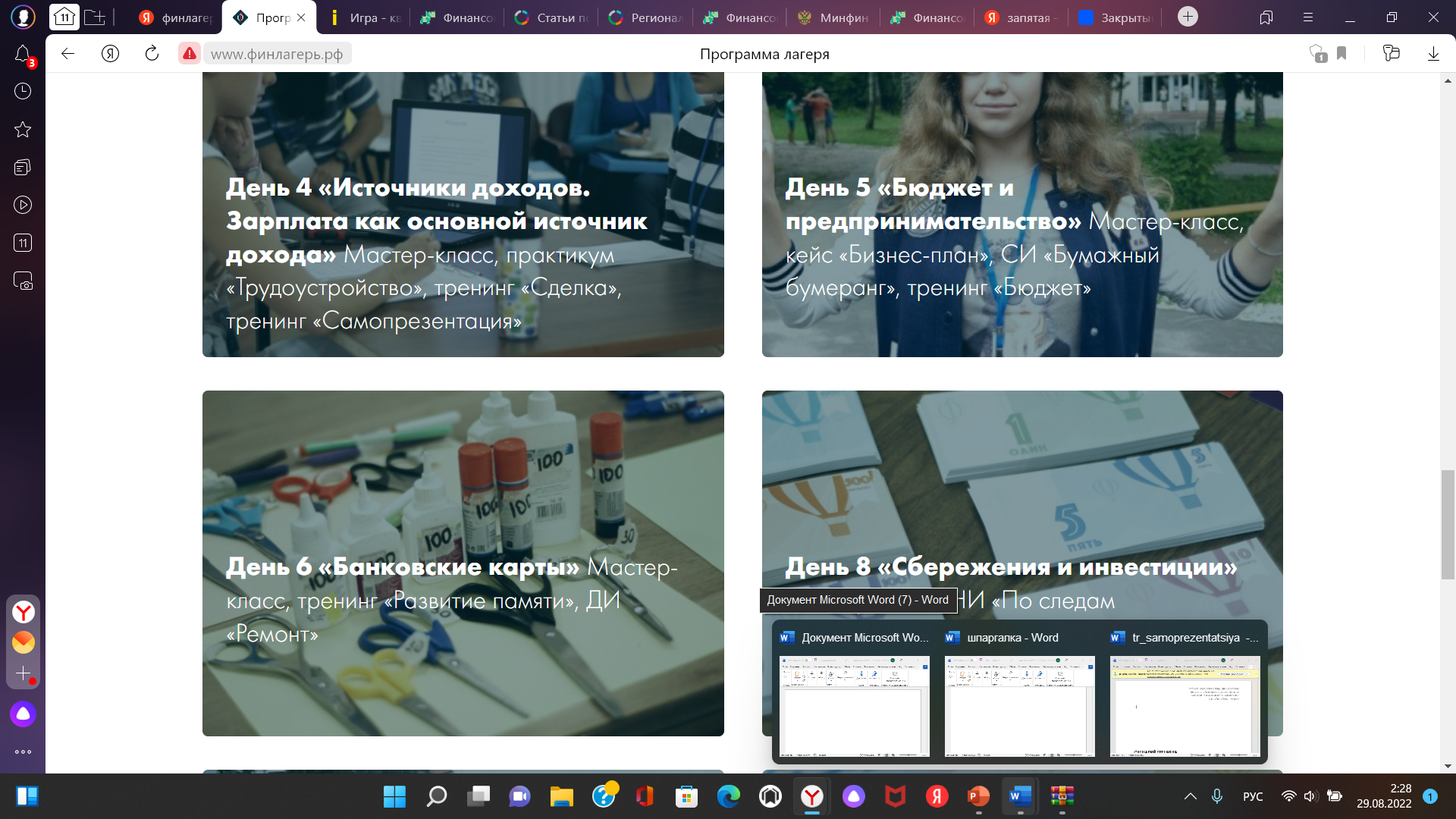 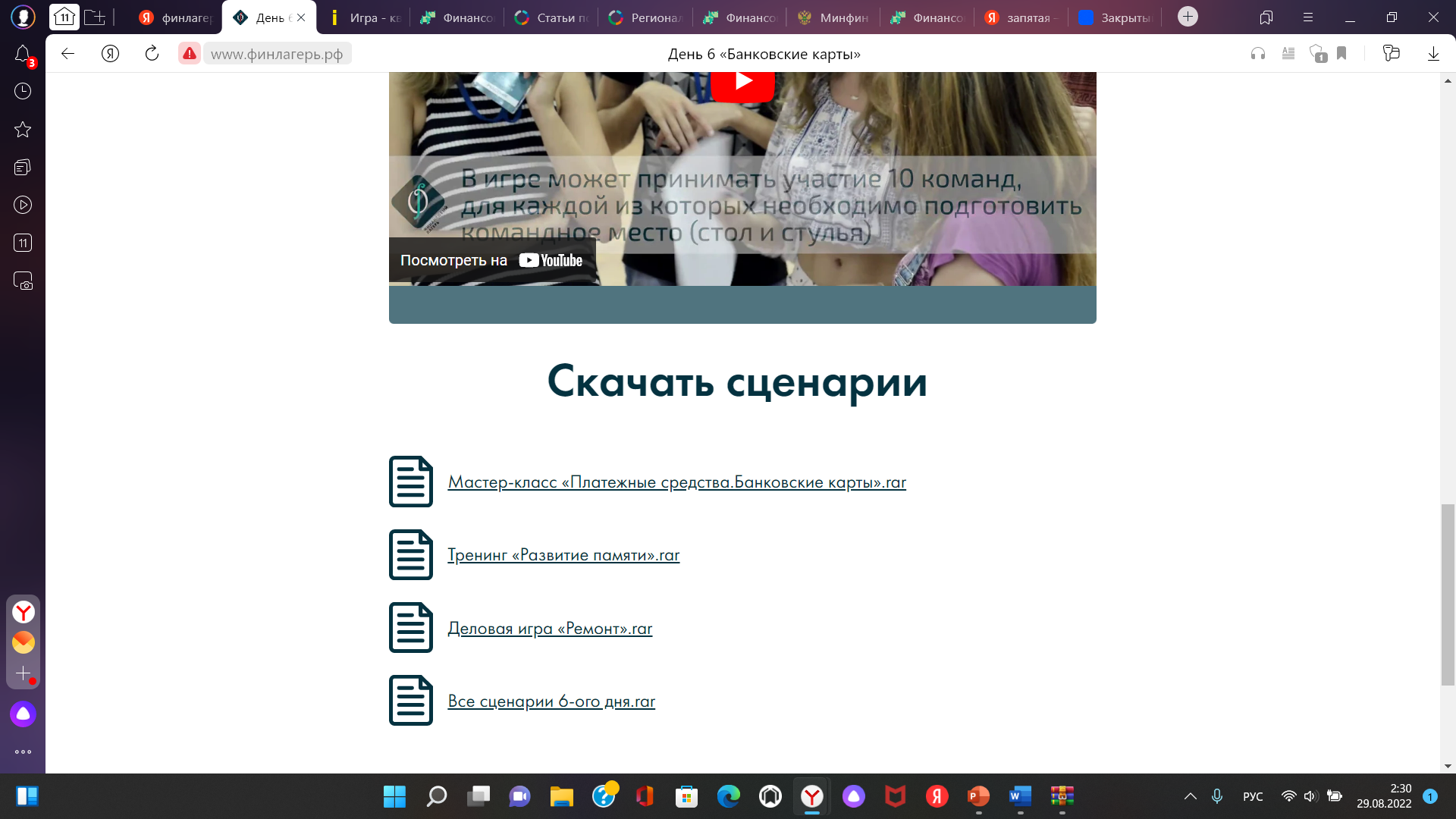 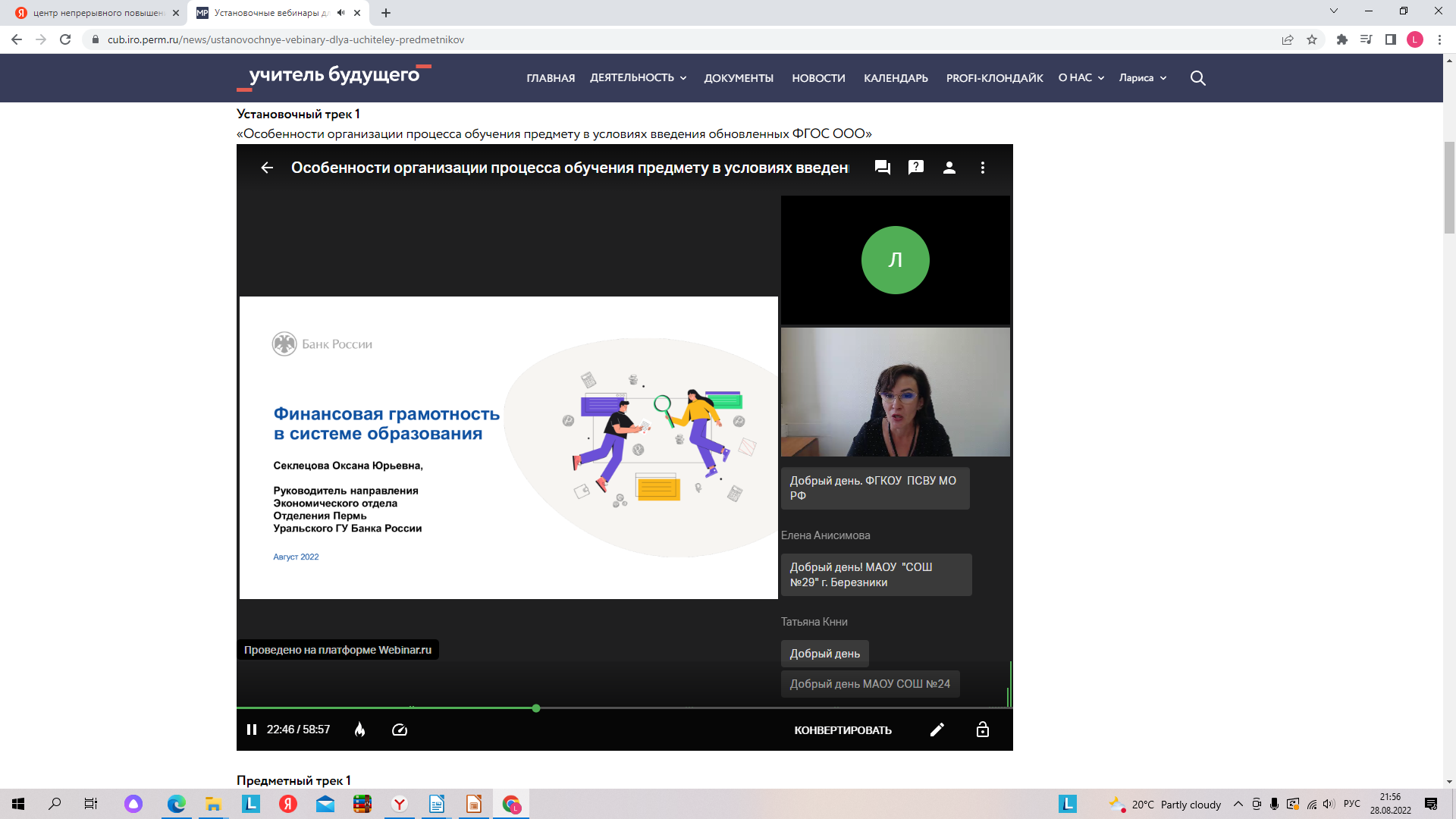 ЭТО ИНТЕРЕСНО?
РАЗБОР ЗАДАНИЙ ПО ФИНАНСОВОЙ ГРАМОТНОСТИ (PISA) для создания авторских кейсов
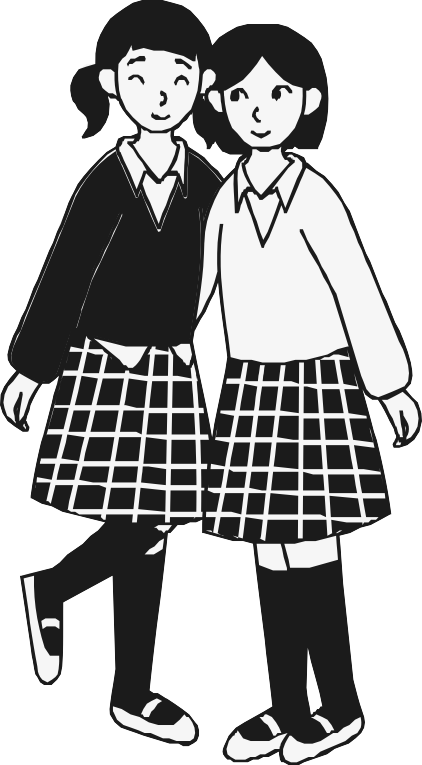 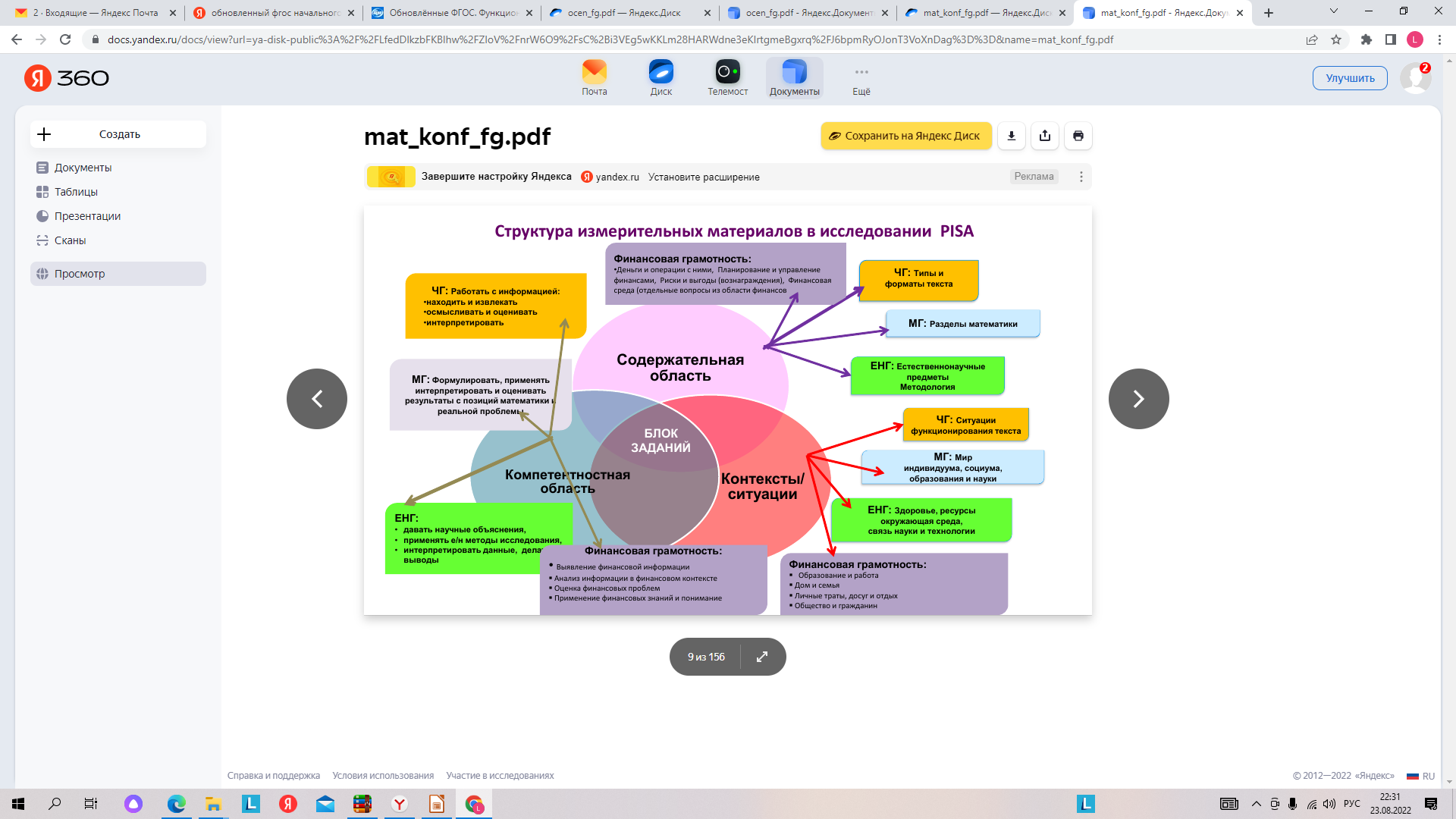 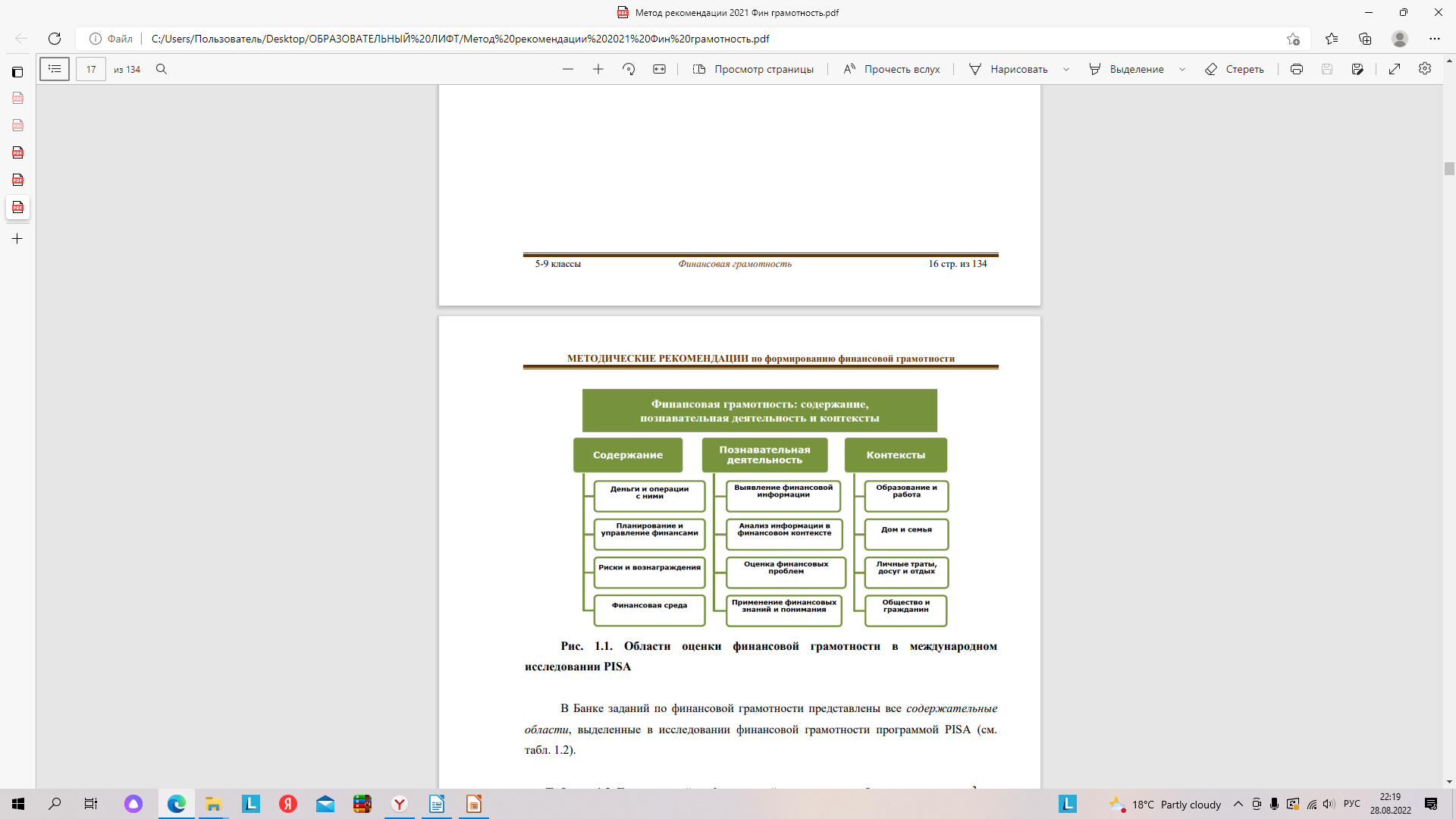 ФОРМА ответа
– задания с выбором одного ответа (простой выбор);
– задания на множественный выбор;
– задания на комплексный множественный выбор, предполагающие выбрать по ряду позиций
 (утверждений) один из ответов 
(«Верно» или «Неверно», «Да» или «Нет» и т.п.);
– задания на установление соответствия;
– задания на установление последовательности;
– задания на выделение фрагмента текста;
– задания с кратким ответом (в том числе, предполагающие математические 
вычисления);
– комплексные задания на выбор ответа и его развернутое объяснение;
– задания с развернутыми ответами
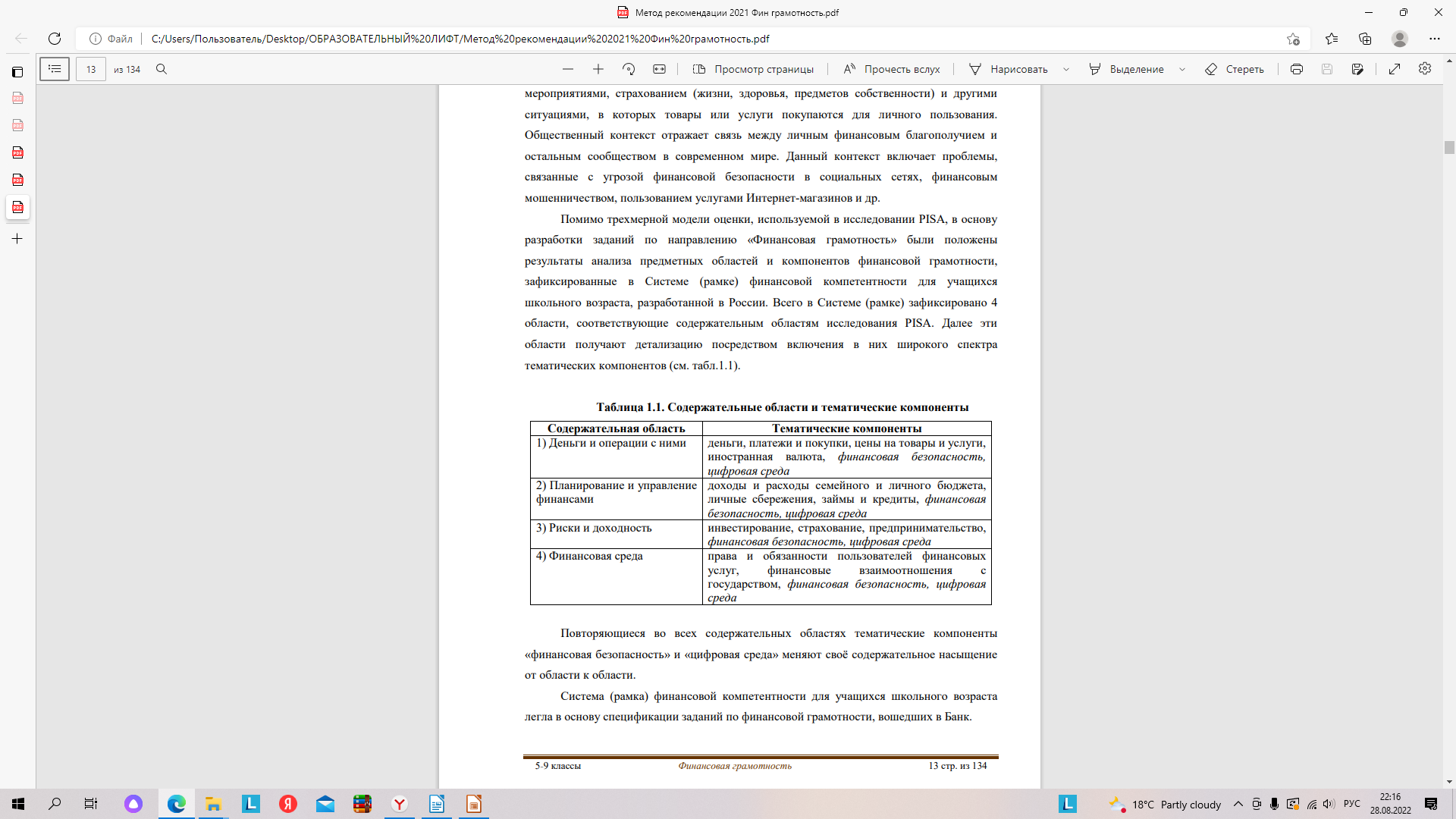 Характеристика задания: содержательная область
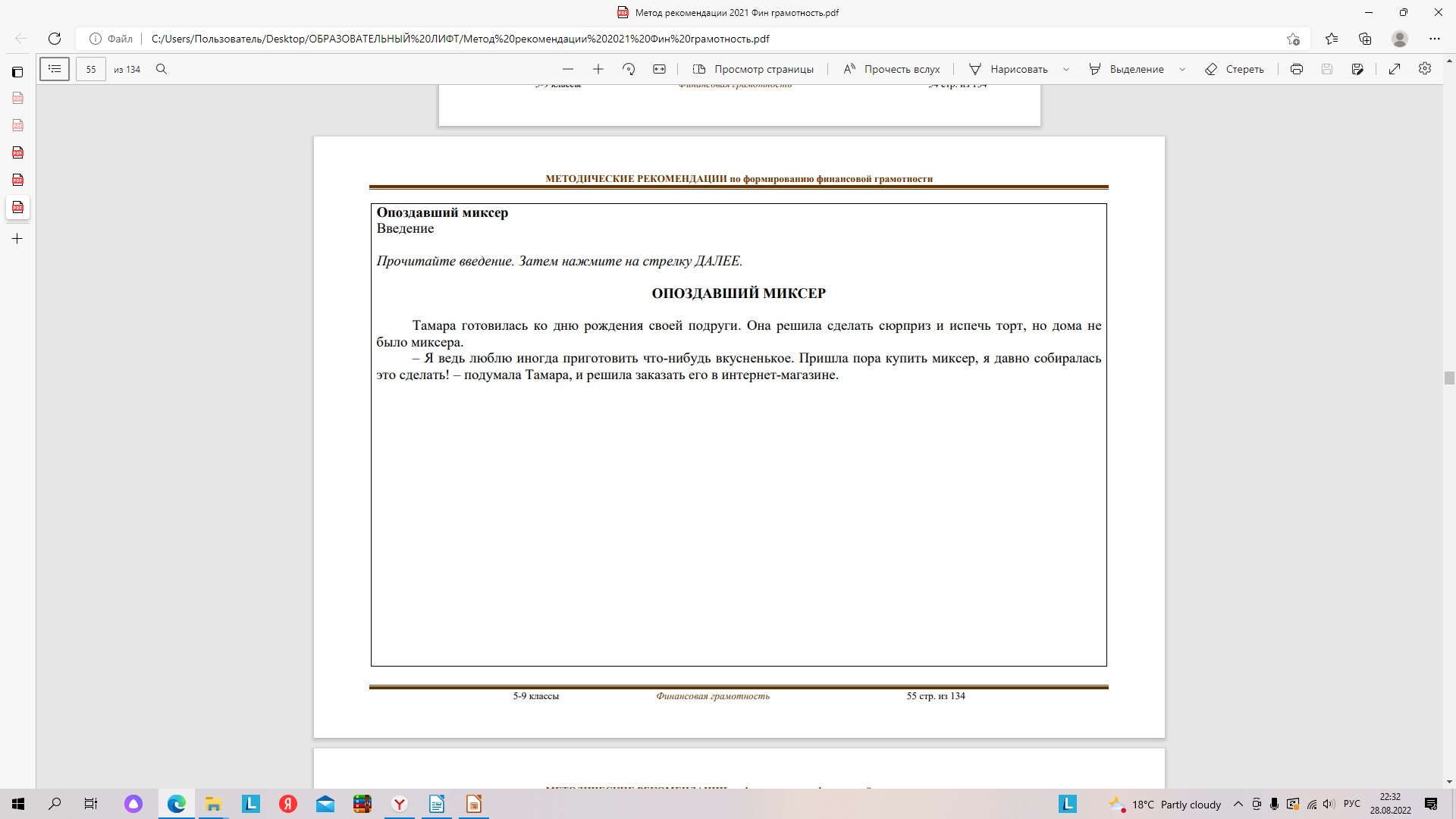 Определите 
содержательную 
область задания
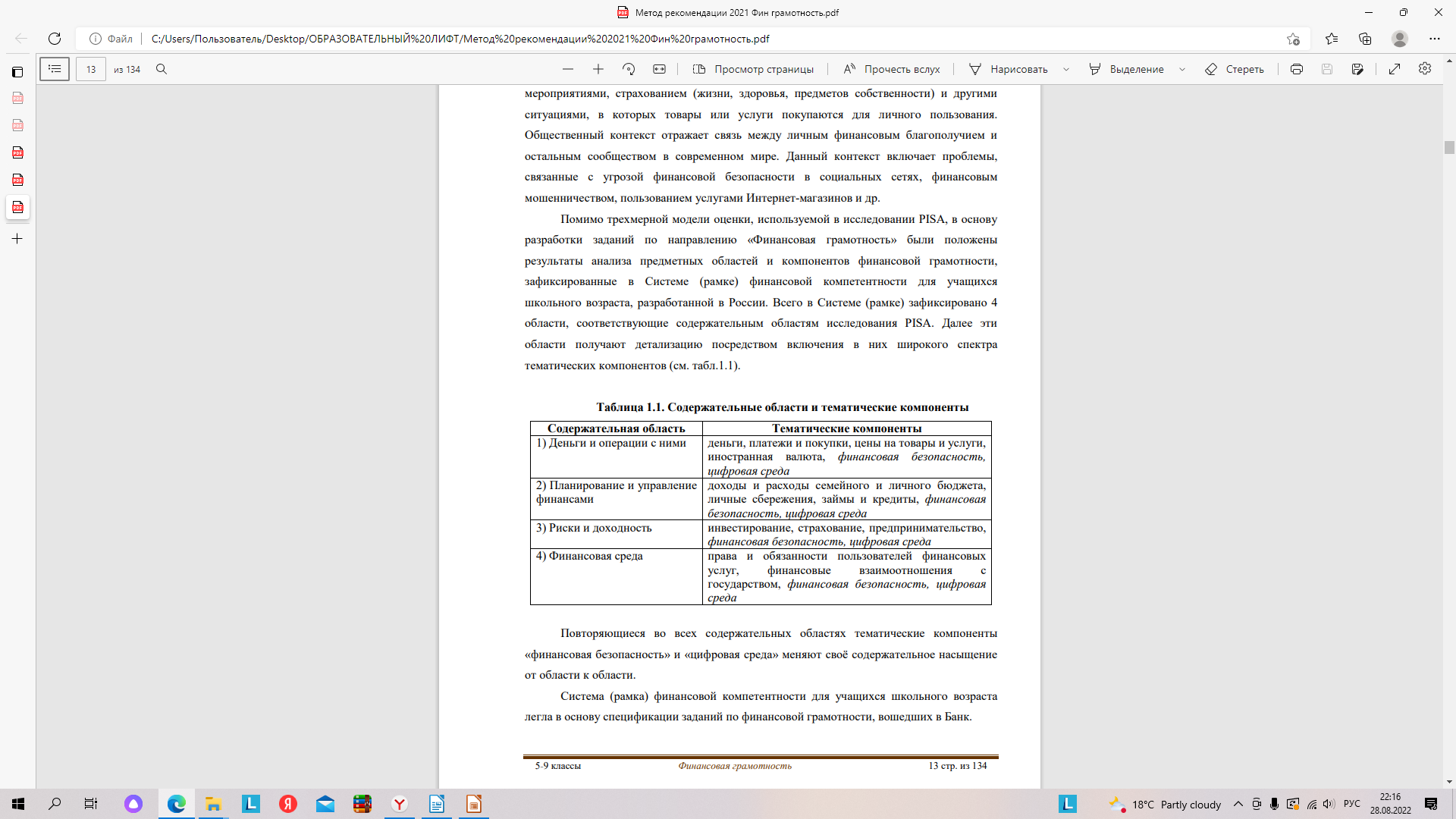 2
Характеристика задания: контексты/ситуации
Определите 
контекст/ситуацию
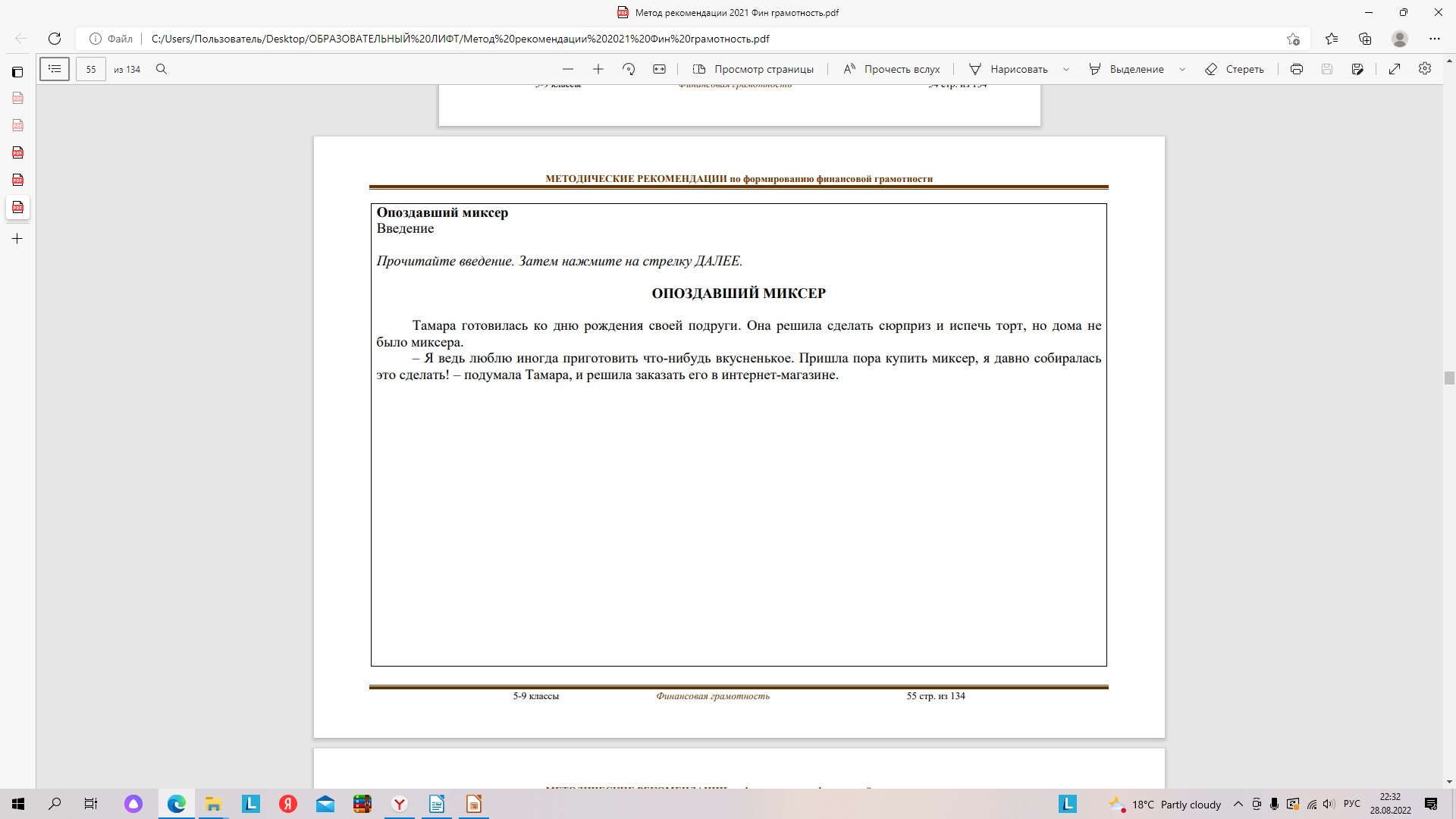 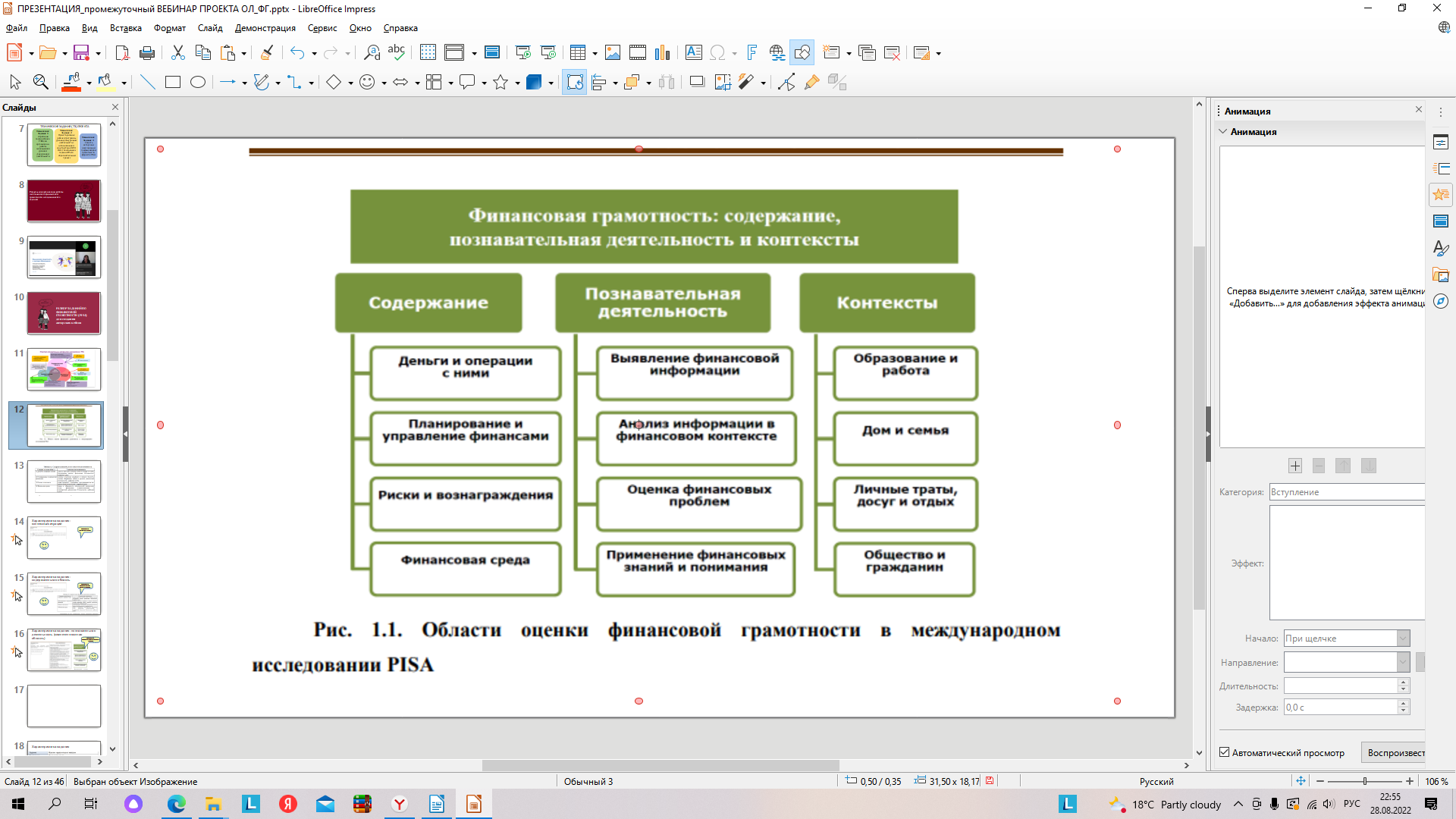 3
Характеристика задания: познавательная деятельность (компетентностная область)
Определите 
Компетентностную область
  задания
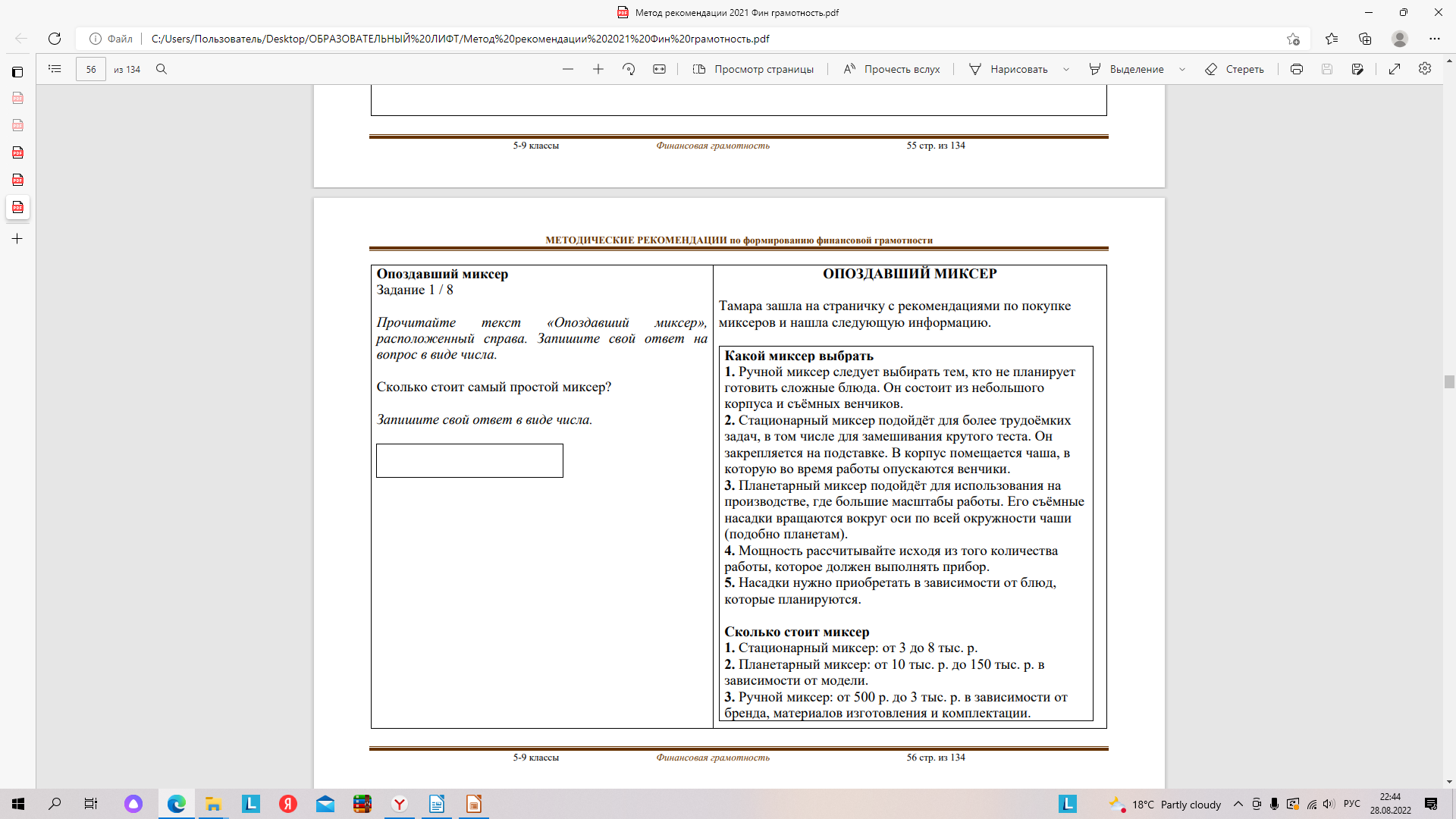 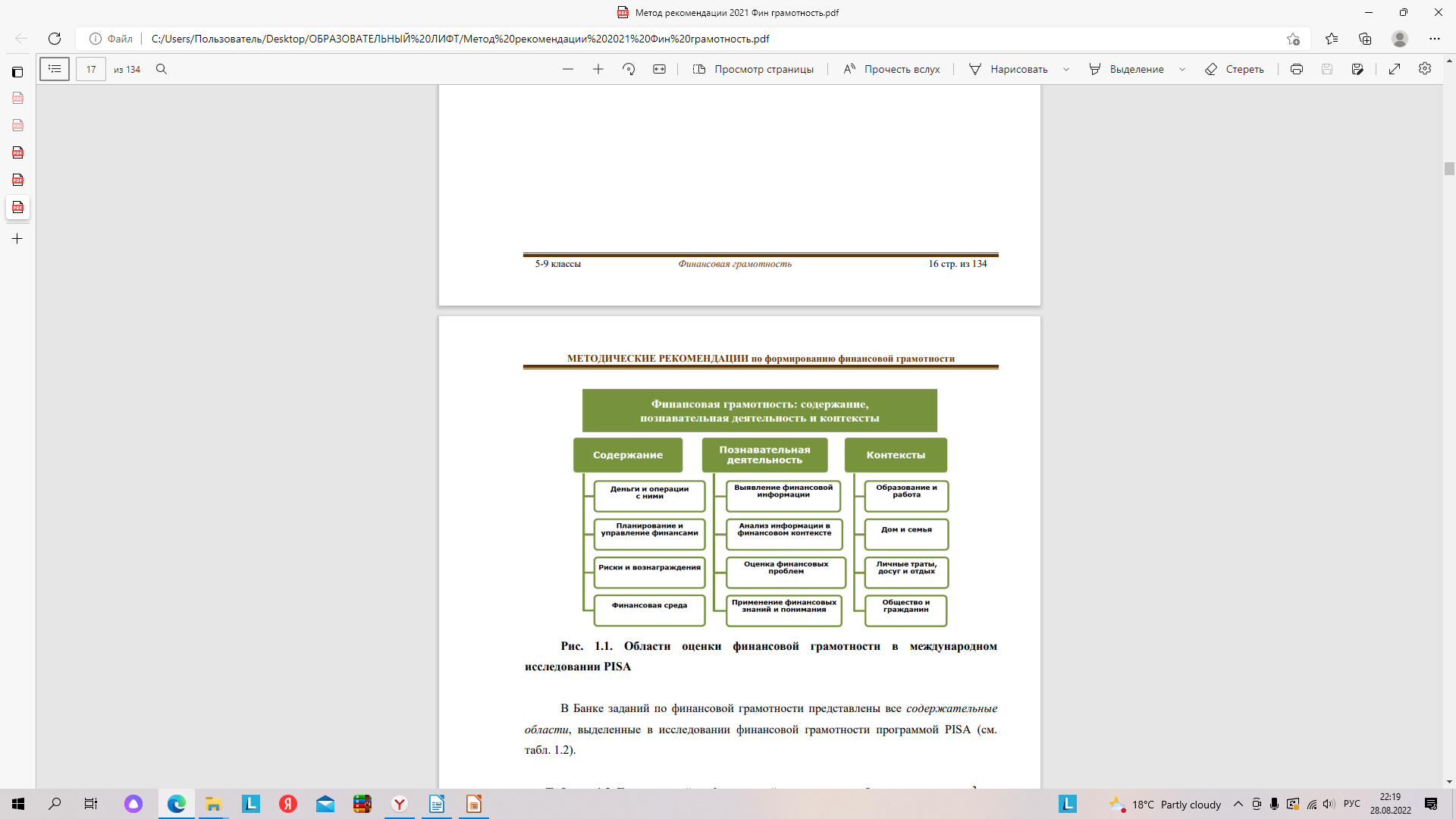 1
Характеристика задания: форма ответа
ФОРМА ответа
– задания с выбором одного ответа (простой выбор);
– задания на множественный выбор;
– задания на комплексный множественный выбор, предполагающие выбрать по ряду позиций
 (утверждений) один из ответов 
(«Верно» или «Неверно», «Да» или «Нет» и т.п.);
– задания на установление соответствия;
– задания на установление последовательности;
– задания на выделение фрагмента текста;
– задания с кратким ответом (в том числе, предполагающие математические 
вычисления);
– комплексные задания на выбор ответа и его развернутое объяснение;
– задания с развернутыми ответами
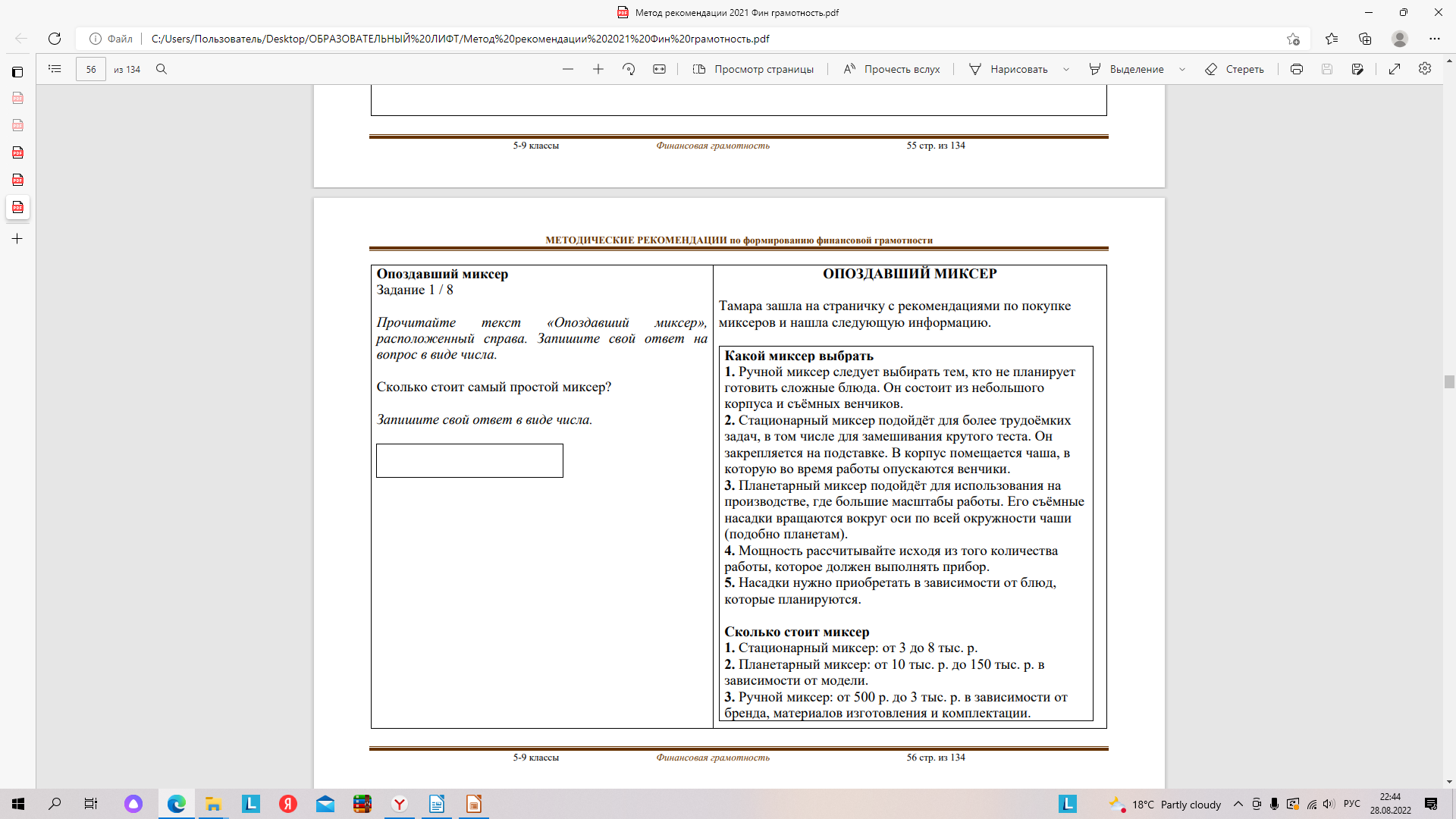 Определите 
Форму ответа/формат
  задания
7
Характеристика задания для авторского кейса
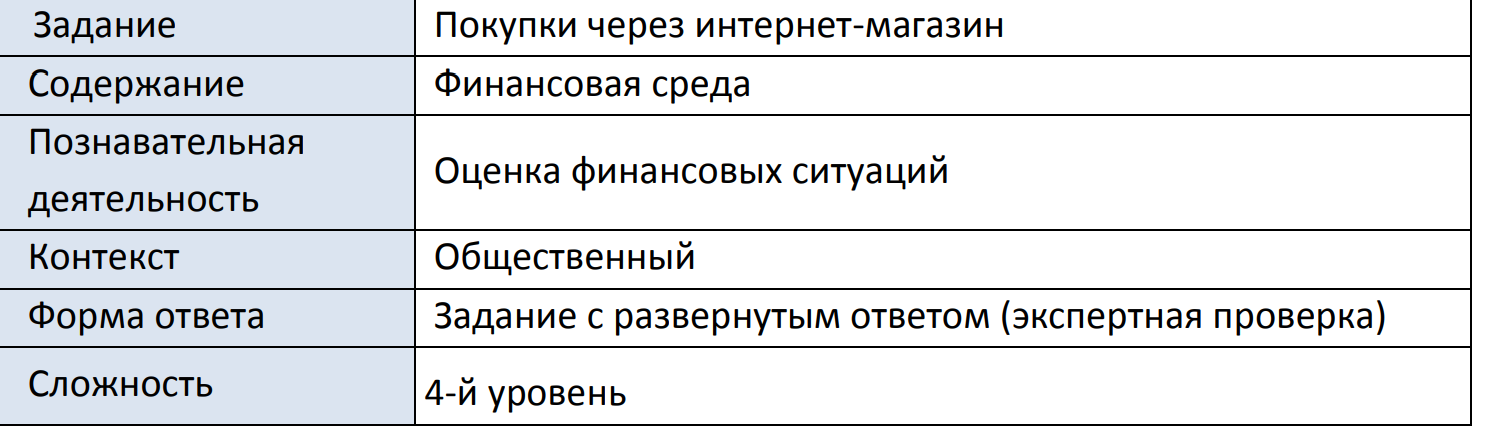 ТЕХНИЧЕСКОЕ ЗАДАНИЕ 3 
          ПО НАПРАВЛЕНИЮ ФИНАНСОВАЯ ГРАМОТНОСТЬ
ЗАЧЕМ?
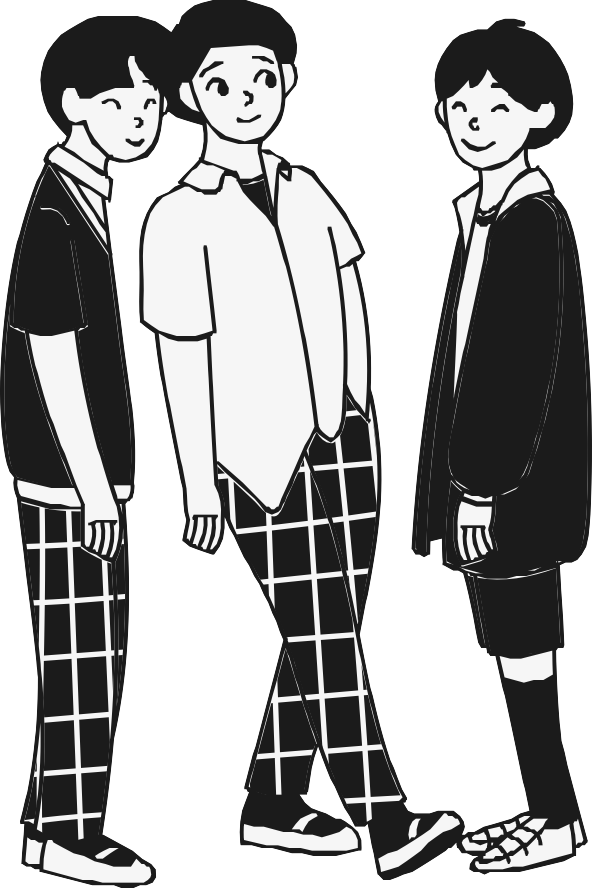 ТЕХНИЧЕСКОЕ ЗАДАНИЕ 3.
Разработка авторского кейса по ФГ 
( определение темы, класса и 5 заданий, объединенных данной темой)
Срок выполнения задания: 2 этапа
1. до 22/23 сентября 2022 года - подбор материалов для кейса- характеристика авторской идеи, разработка одного-двух заданий, консультирование по характеристике заданий.
ОТПРАВИТЬ МАТЕРИАЛЫ КУРАТОРАМ до 20 сентября
2. до 20 октября — подготовка выступления с презентация авторских кейсов на Итоговом вебинаре
ОТПРАВИТЬ МАТЕРИАЛЫ КУРАТОРАМ до 15 октября
ОБЩИЕ ТРЕБОВАНИЯ К ОФОРМЛЕНИЮ ОТЧЁТА ПО ВЫПОЛНЕНИЮ технического задания 3
Документ Word
Название документа
Общие сведения о выполненной работе
Формулировка заданий (не менее 5), объединенных одной темой
Краткая характеристика заданий (в сооьвествии с предложенной табличной форме)
Система оценивания заданий
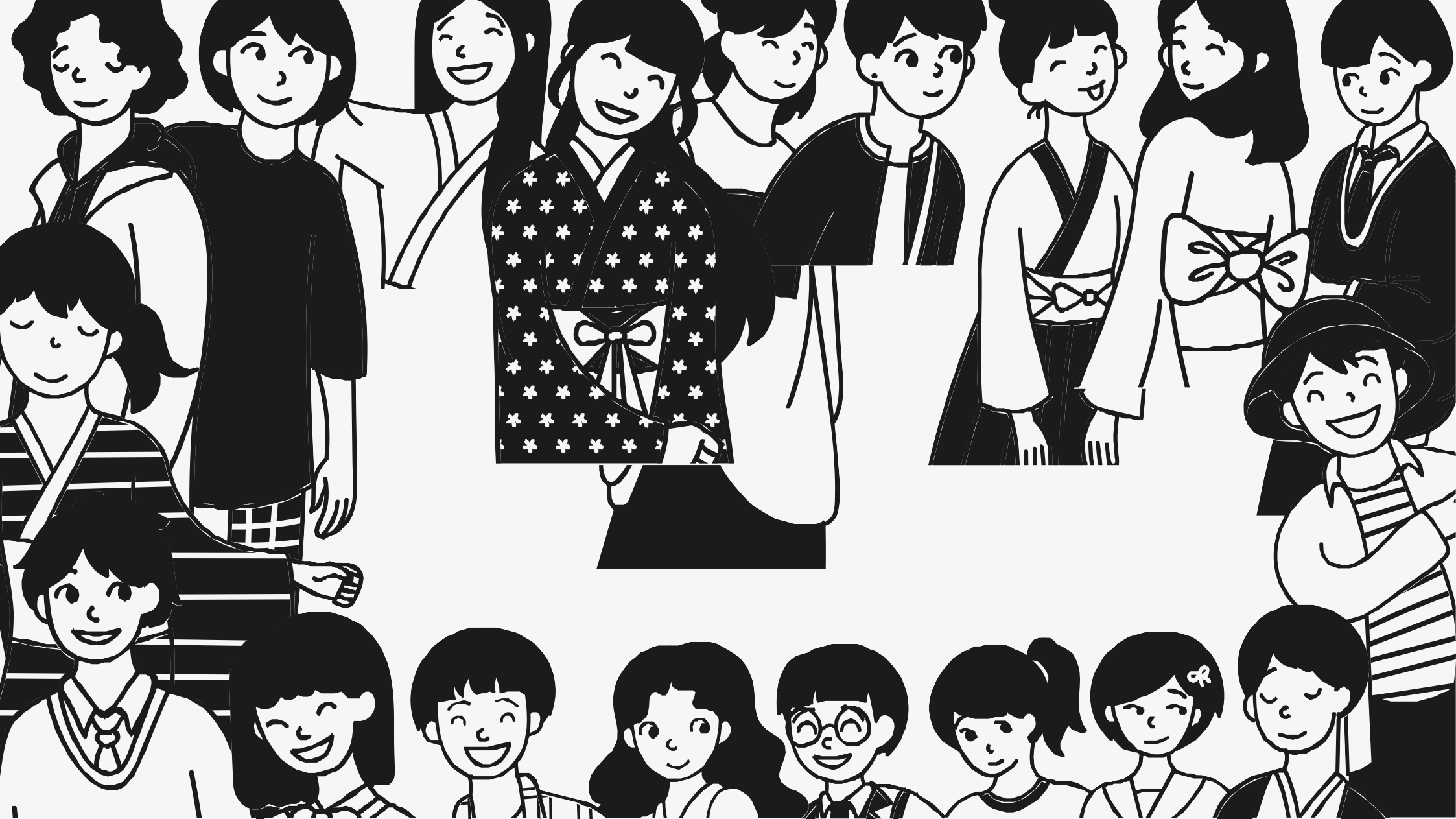 СПАСИБО ЗА РАБОТУ, КОЛЛЕГИ!
Промежуточный вебинар для учителей обществознания - участников проекта «ОБРАЗОВАТЕЛЬНЫЙ ЛИФТ: ШНОР-2022» - платформа Webinar.ru